Desenho Generativo: uma nova fase no processo de projeto
Dissertação em  ARQUITECTURA
Rita Margarida Serra Fernandes
Orientação:  Prof. Dr. António Leitão
ContextoProjeto de arquitetura
restrições e requisitos
construção
abstrato
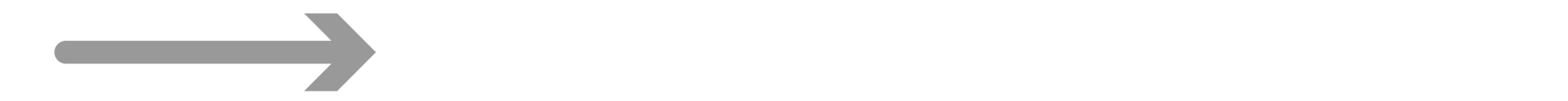 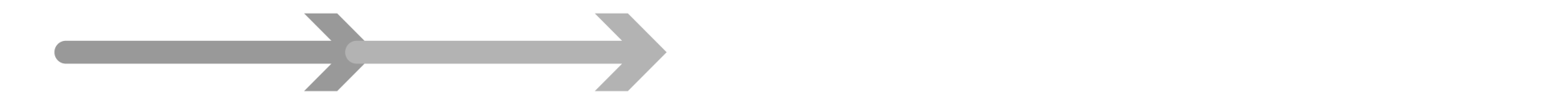 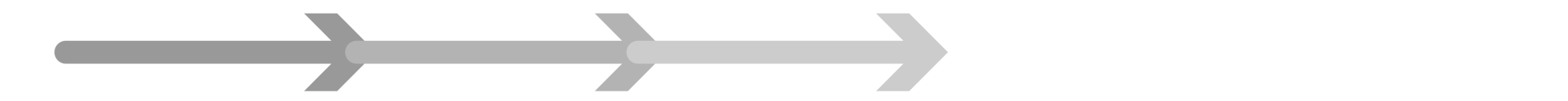 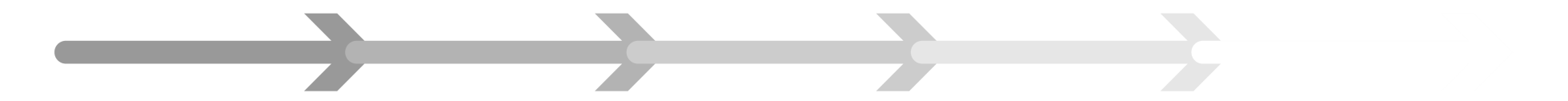 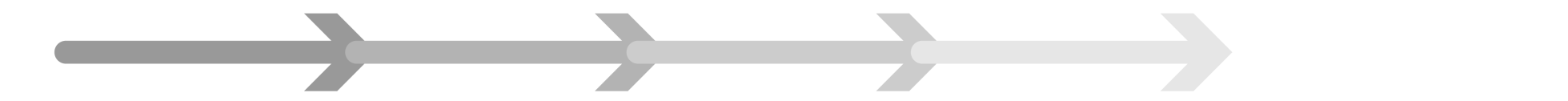 mudança
Abordagem tradicional
modelo
comunicação, visualização
Abordagem tradicional
modelo
modelo
comunicação, visualização
Desenho Generativo
Abordagem algorítmica
Abordagem algorítmica
programa
intenções
algoritmos
Abordagem algorítmica
modelos
programa
intenções
algoritmos
diferentes soluções

   mudanças
comunicação, visualização
+
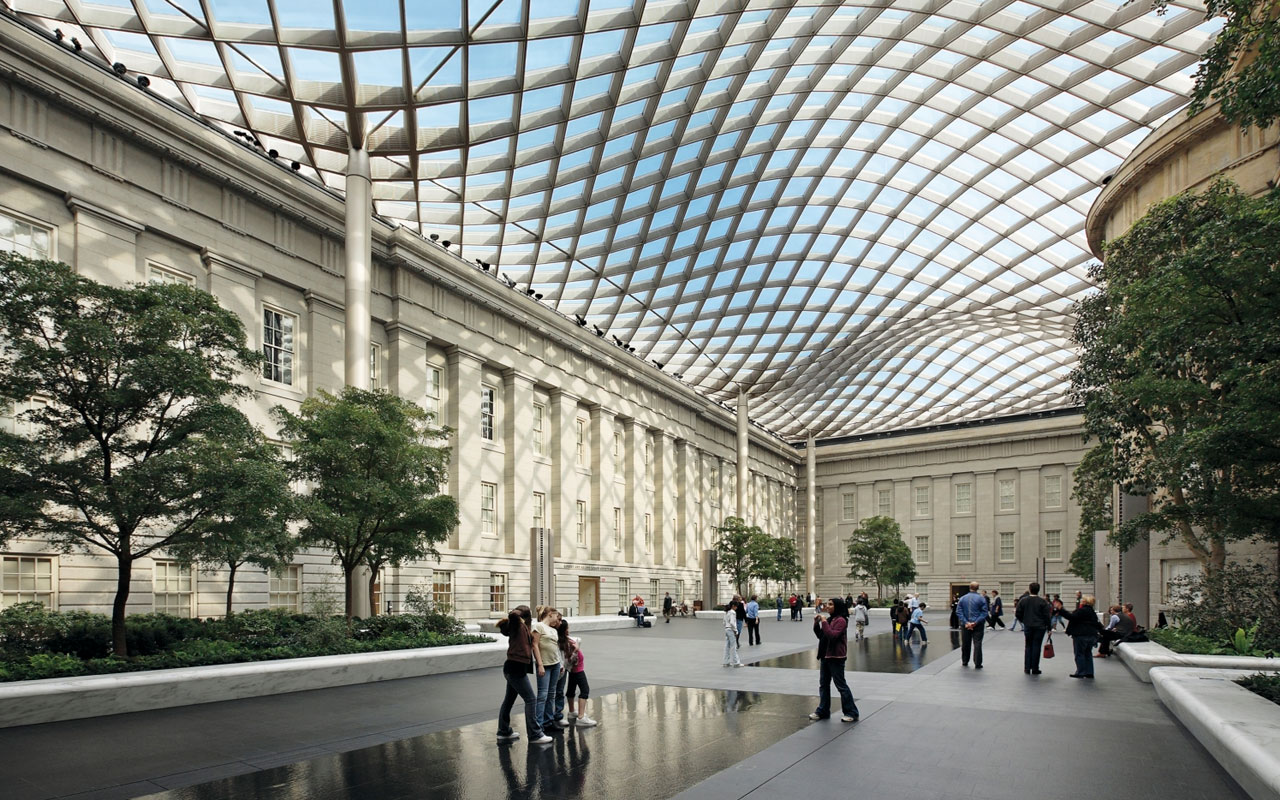 Foster + Partners
UNStudio
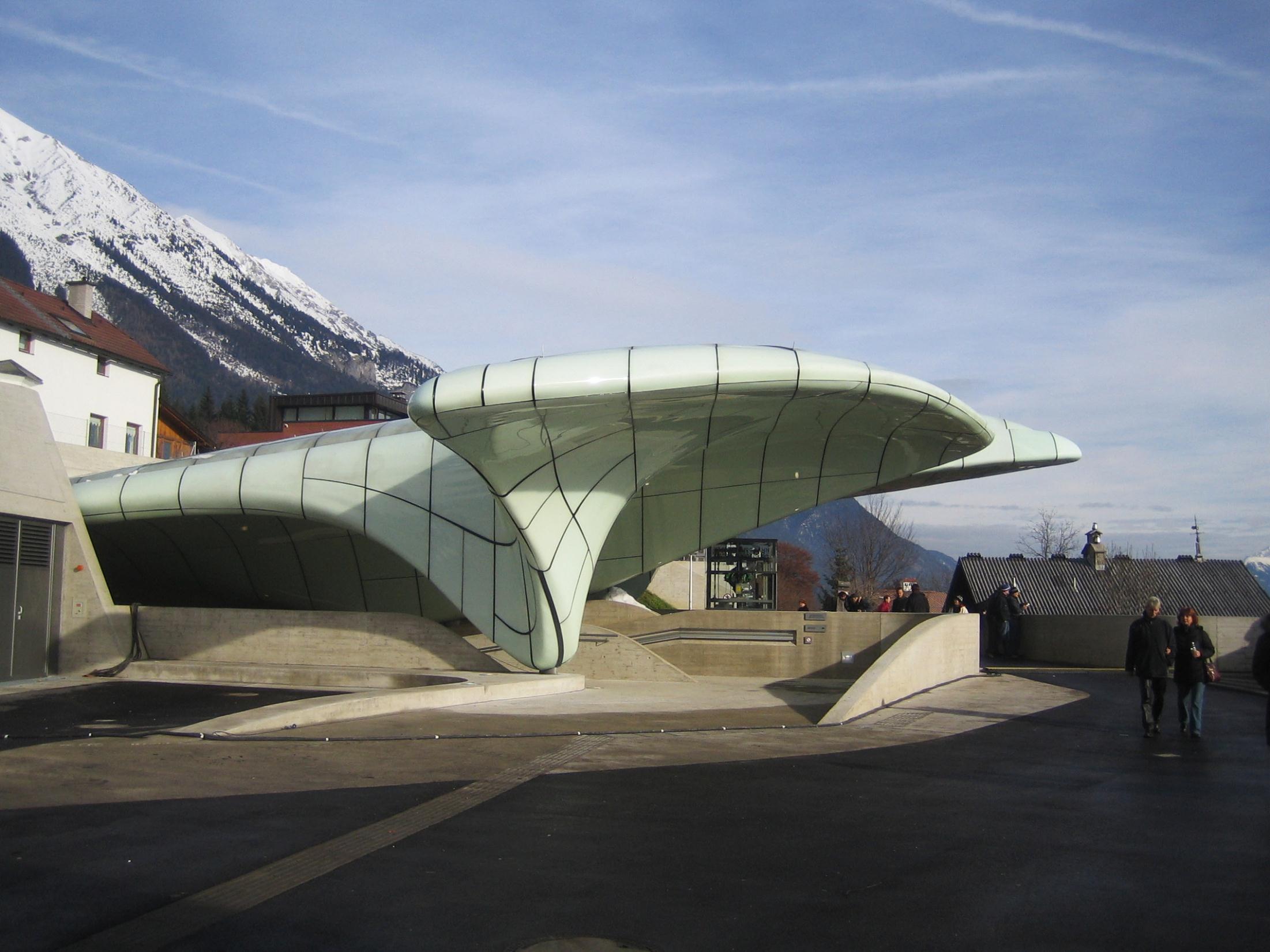 Zaha Hadid
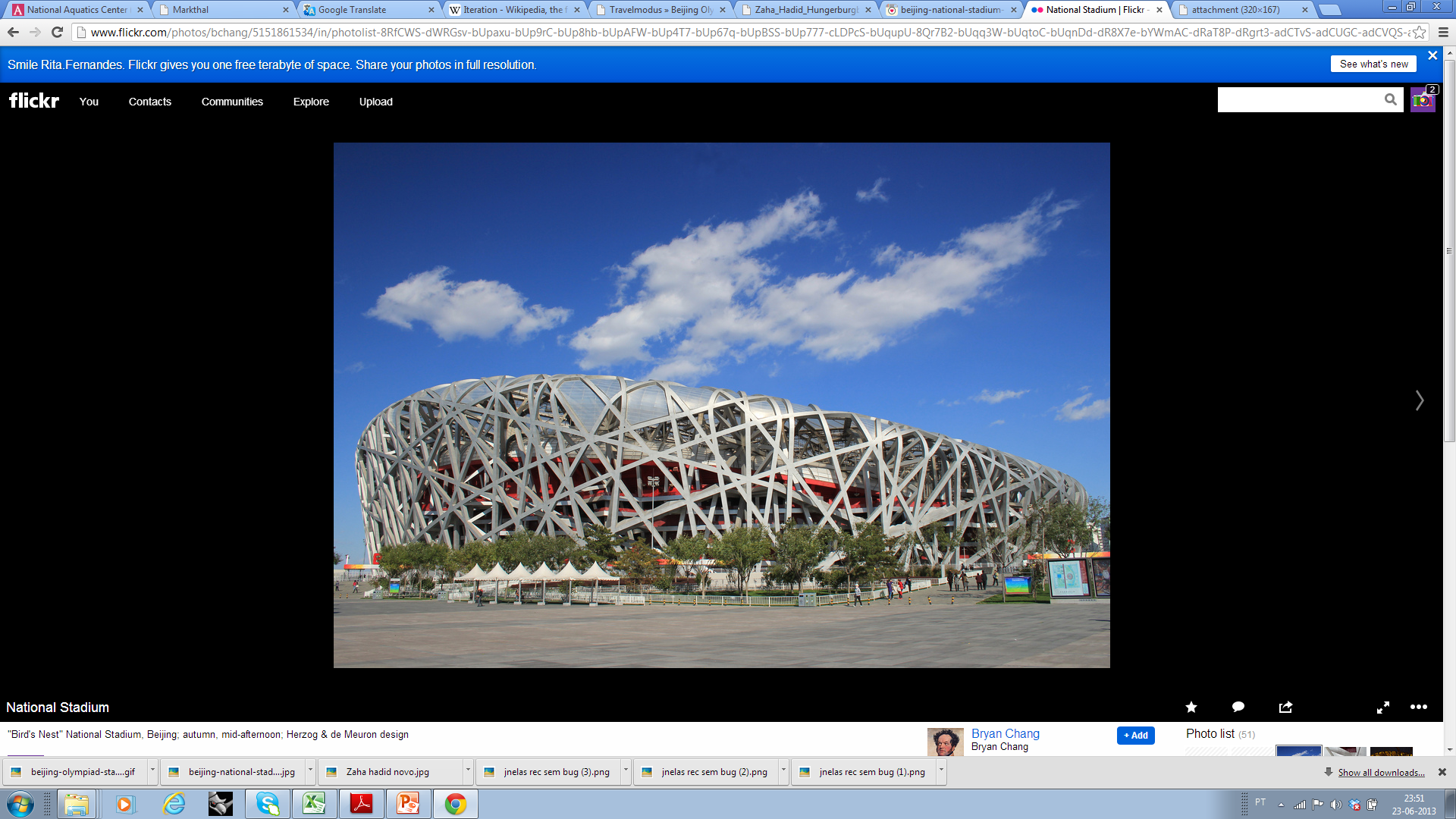 Herzog & de Meuron + ARUP
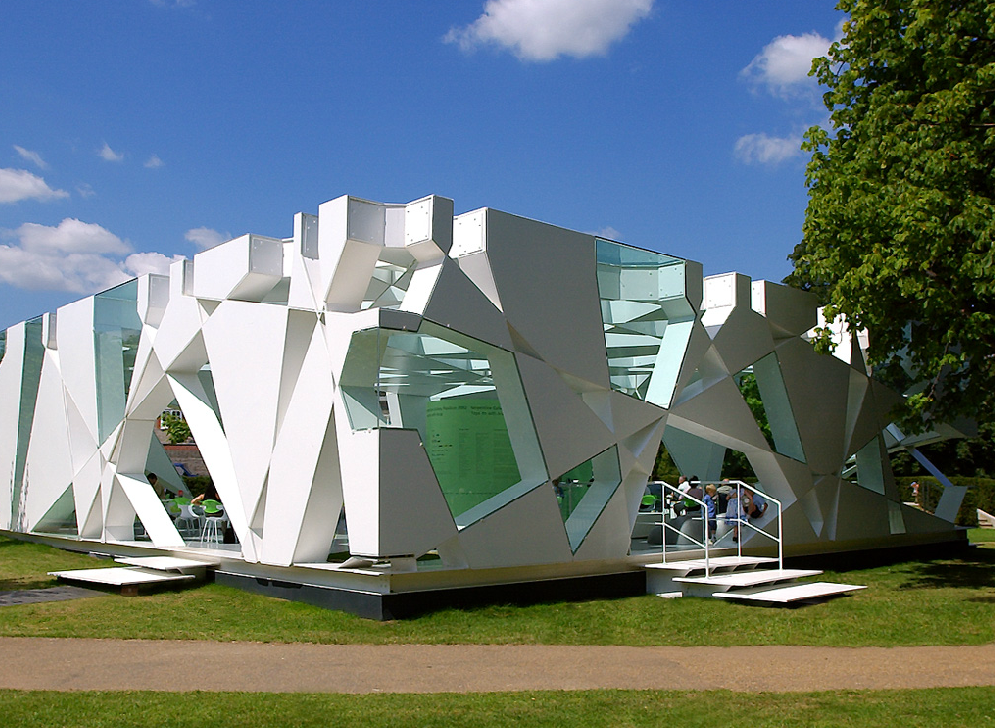 Toyo Ito + ARUP
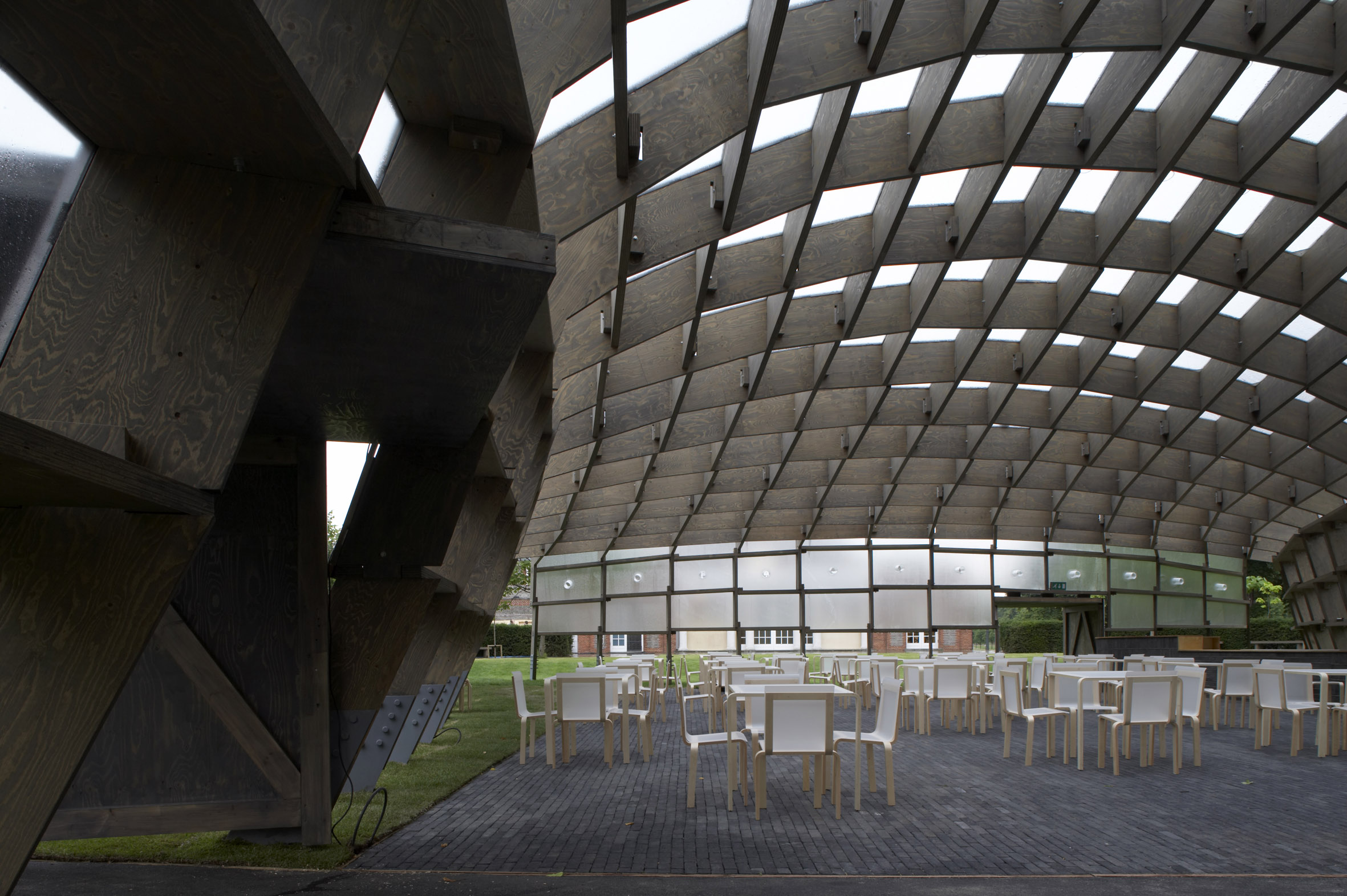 Siza Vieira + Souto Moura + ARUP
Objectivo
Explorar e avaliar a abordagem algorítmica.
Estratégia de modelação genérica
restrições exteriores + processo, objectivos e intenções
análise
decomposição
fases
elementos
lógica
regras, restrições, relações com outros elementos, tarefas repetitivas, intenções, prioridades, casos excepcionais
algoritmos
programas
Avaliação da abordagem algorítmica
Comparação com a abordagem tradicional:

	1. produção de modelos complexos

	2. lidar com mudanças
Market Hall, MVRDV
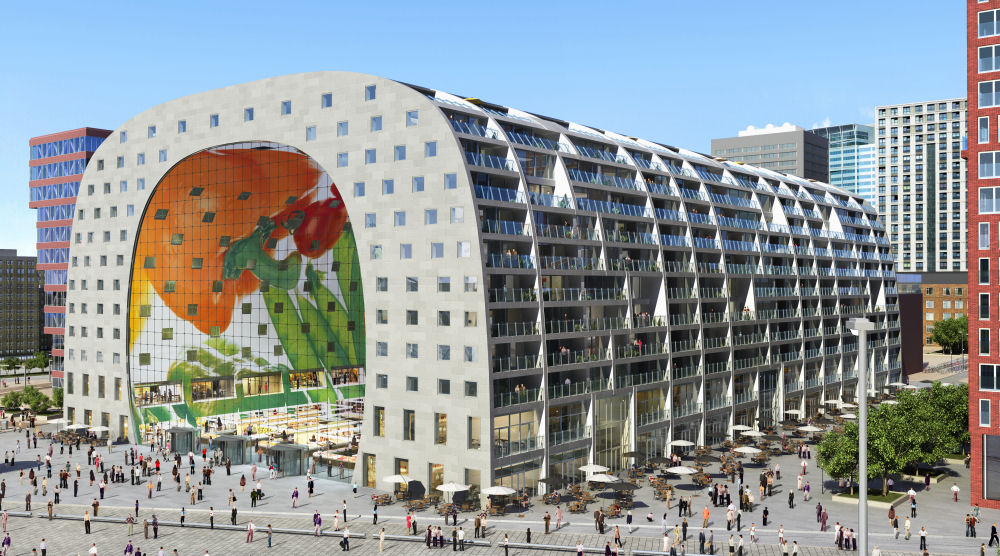 Market Hall, MVRDV
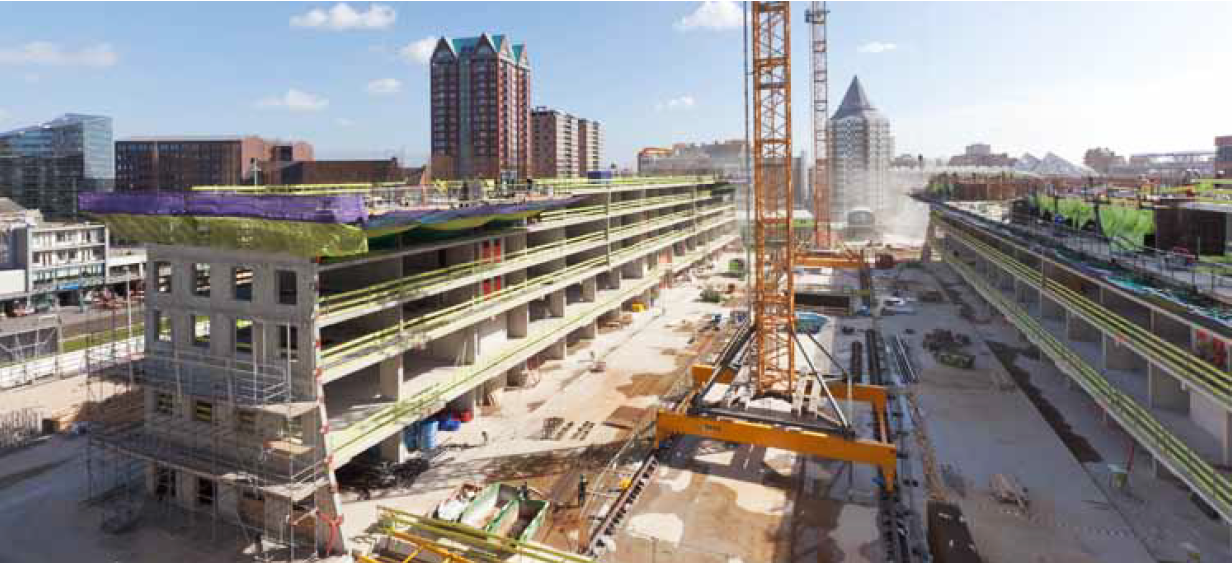 Market Hall, MVRDV
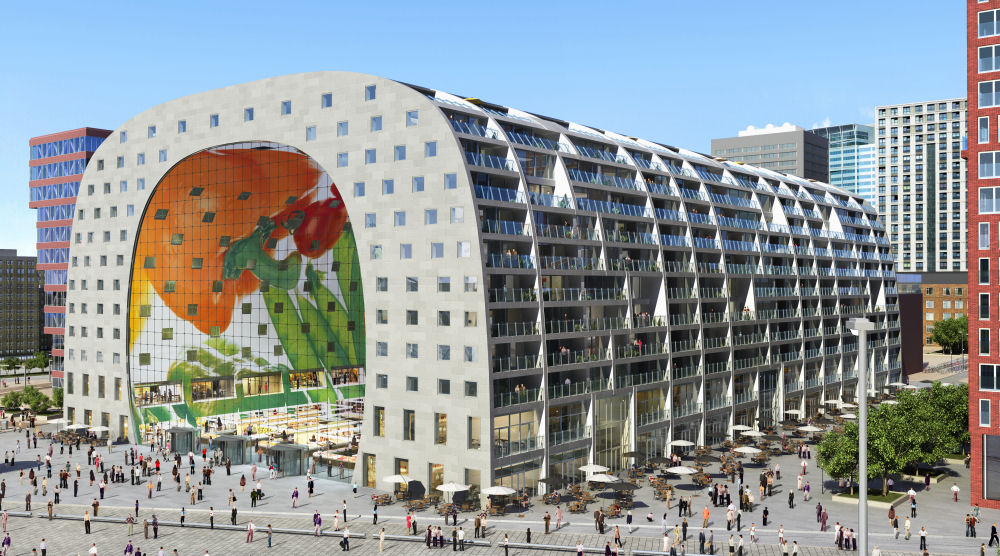 Experiência
programas
modelos tridimensionais
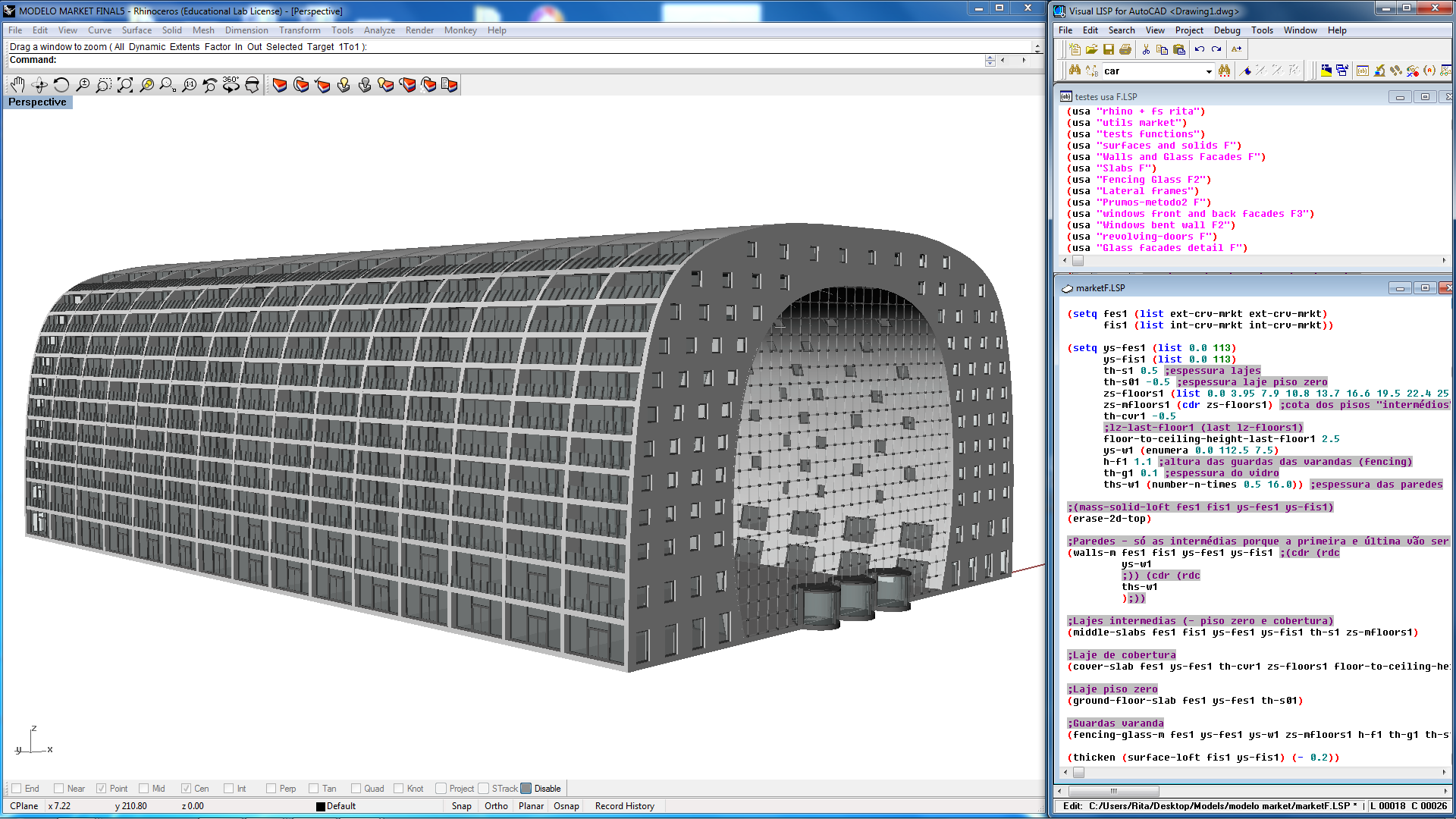 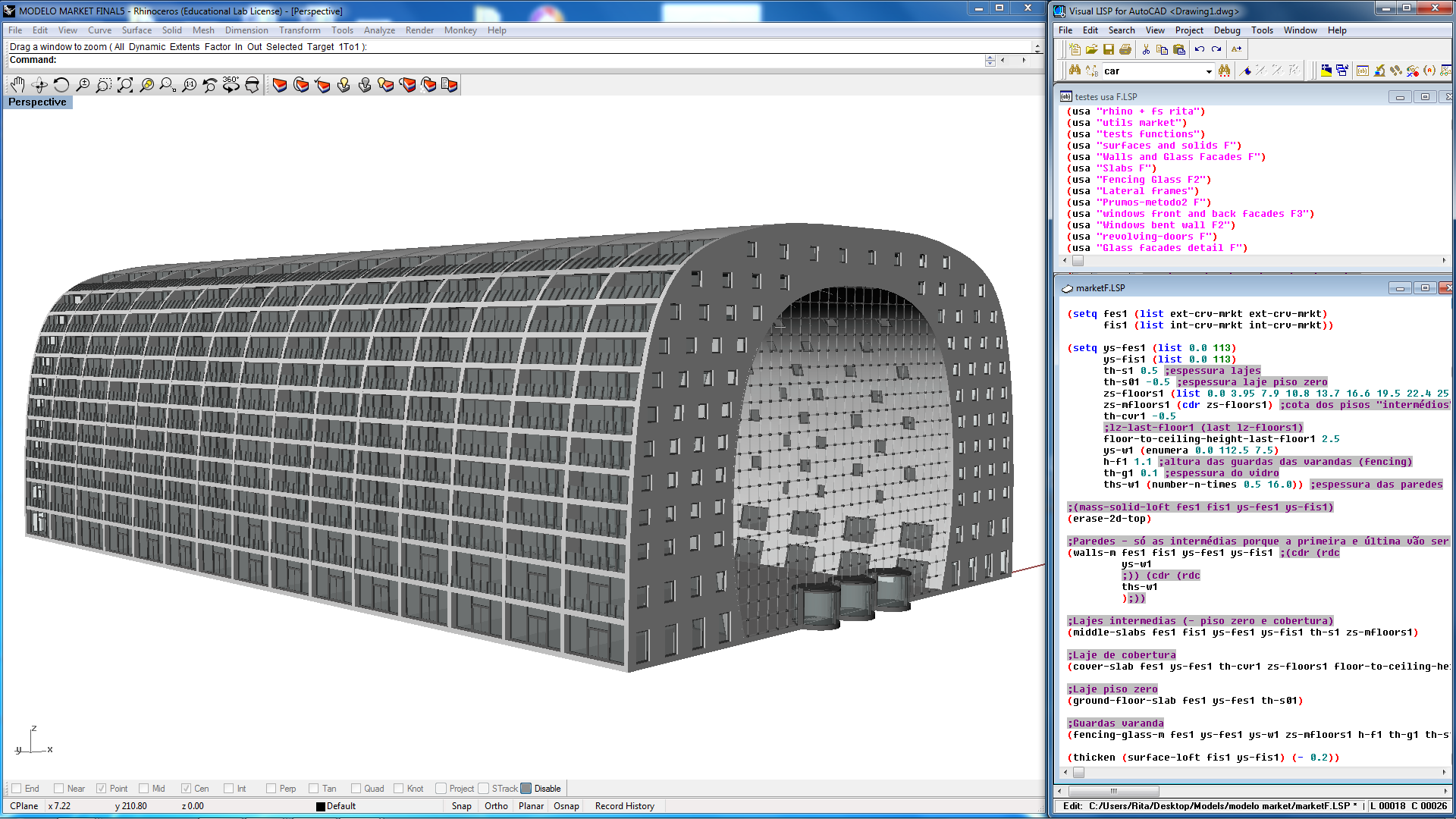 geometria
subjacente
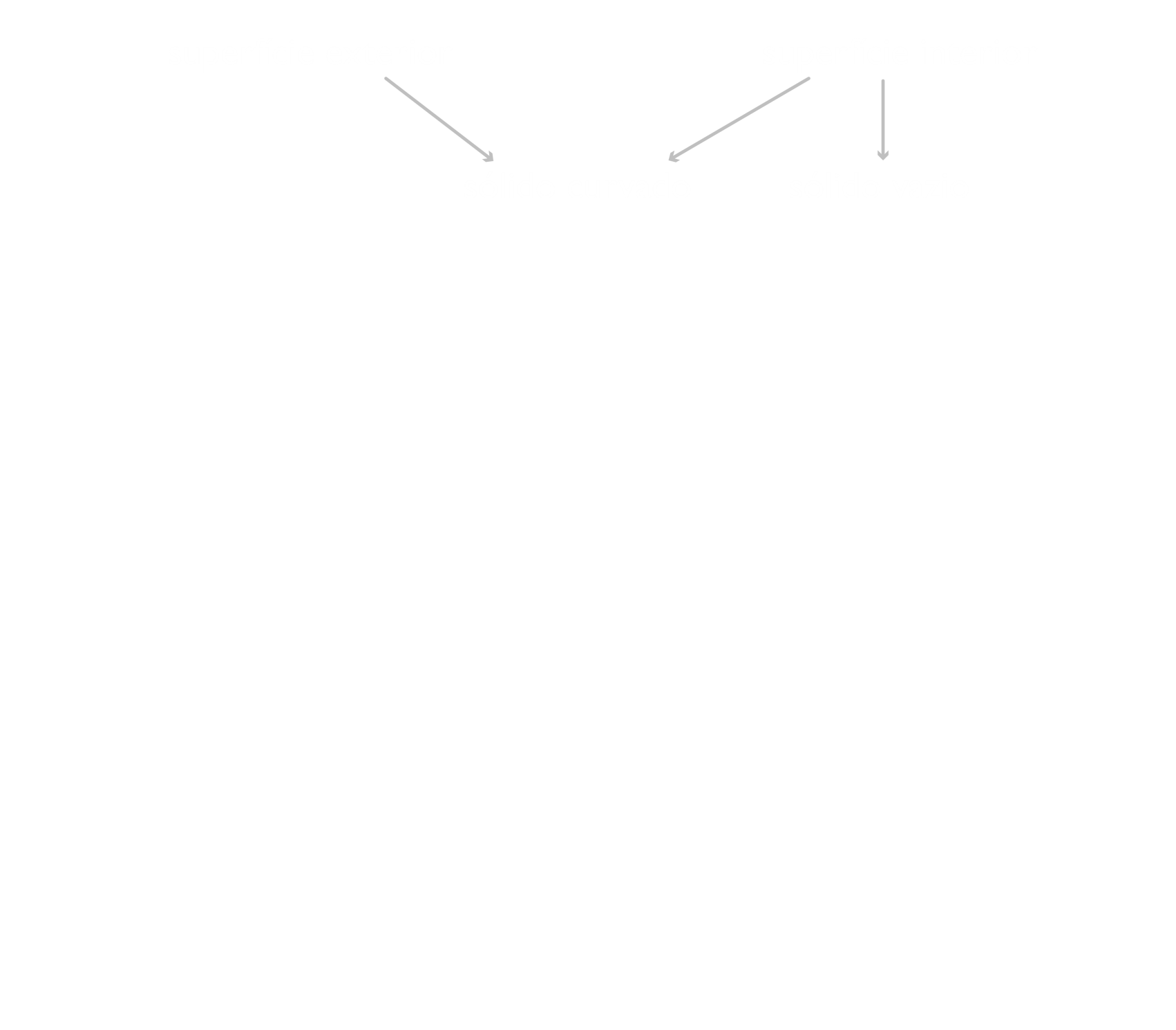 geometria
subjacente
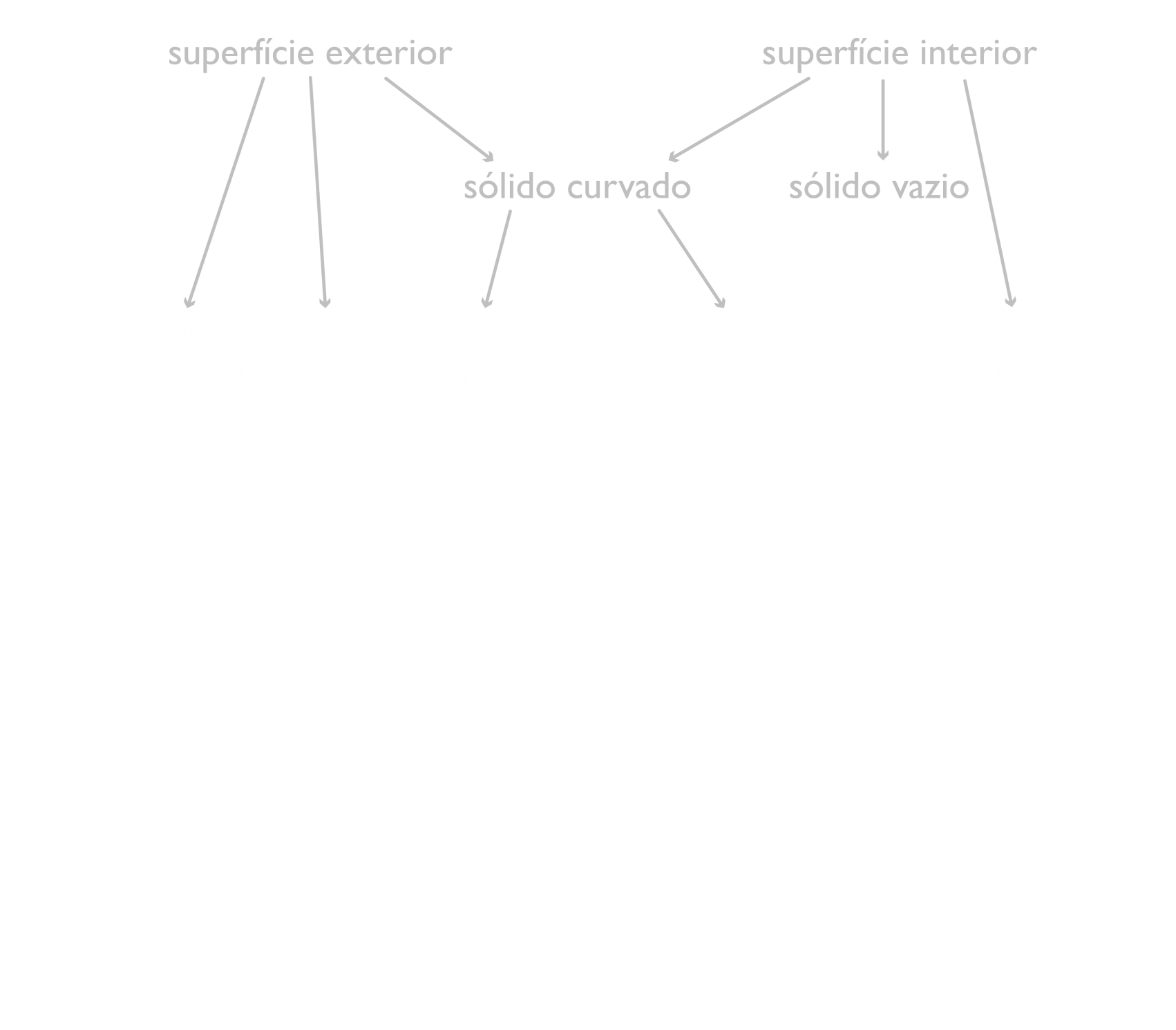 elementos
principais
geometria
subjacente
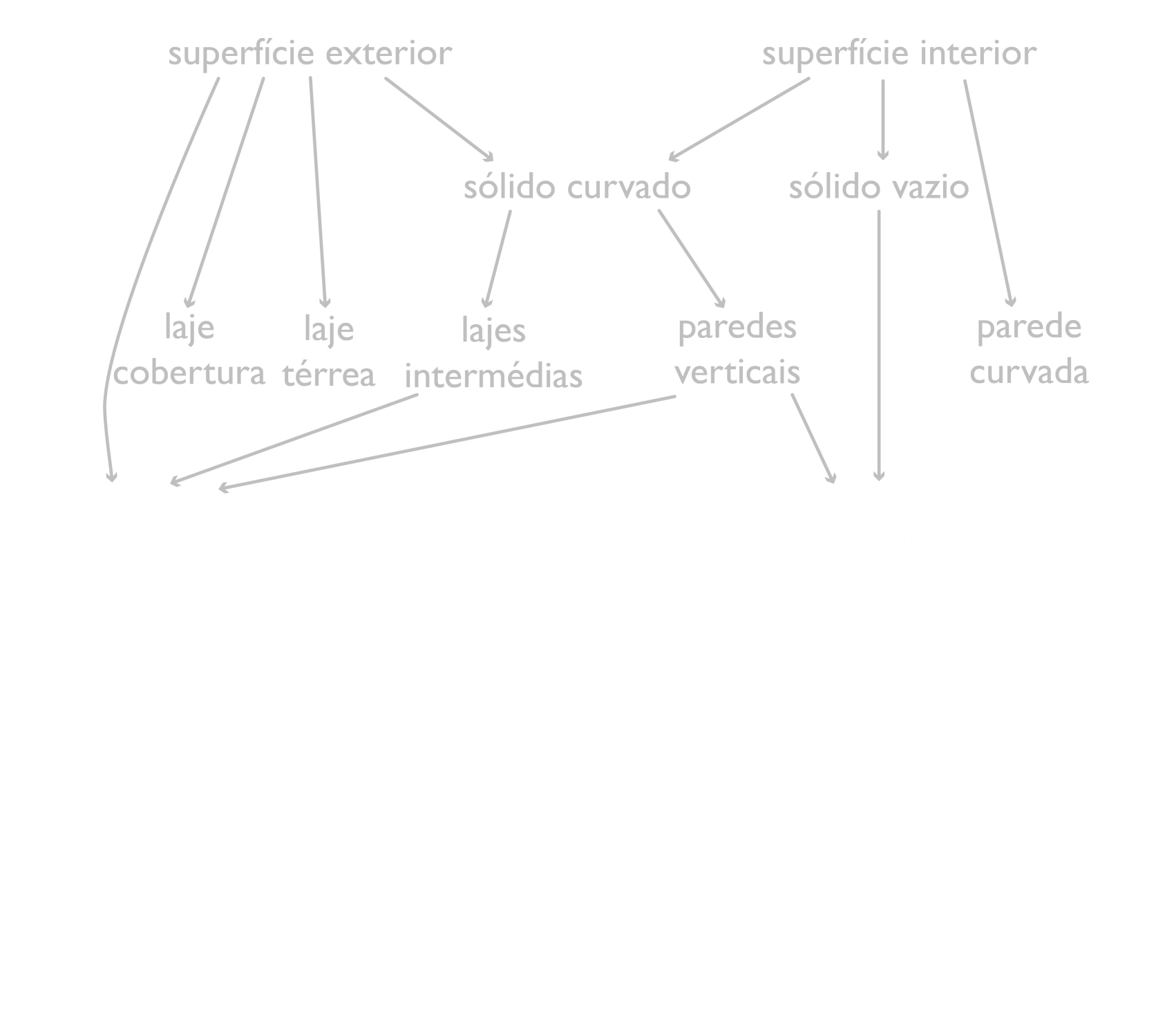 elementos
principais
geometria
subjacente
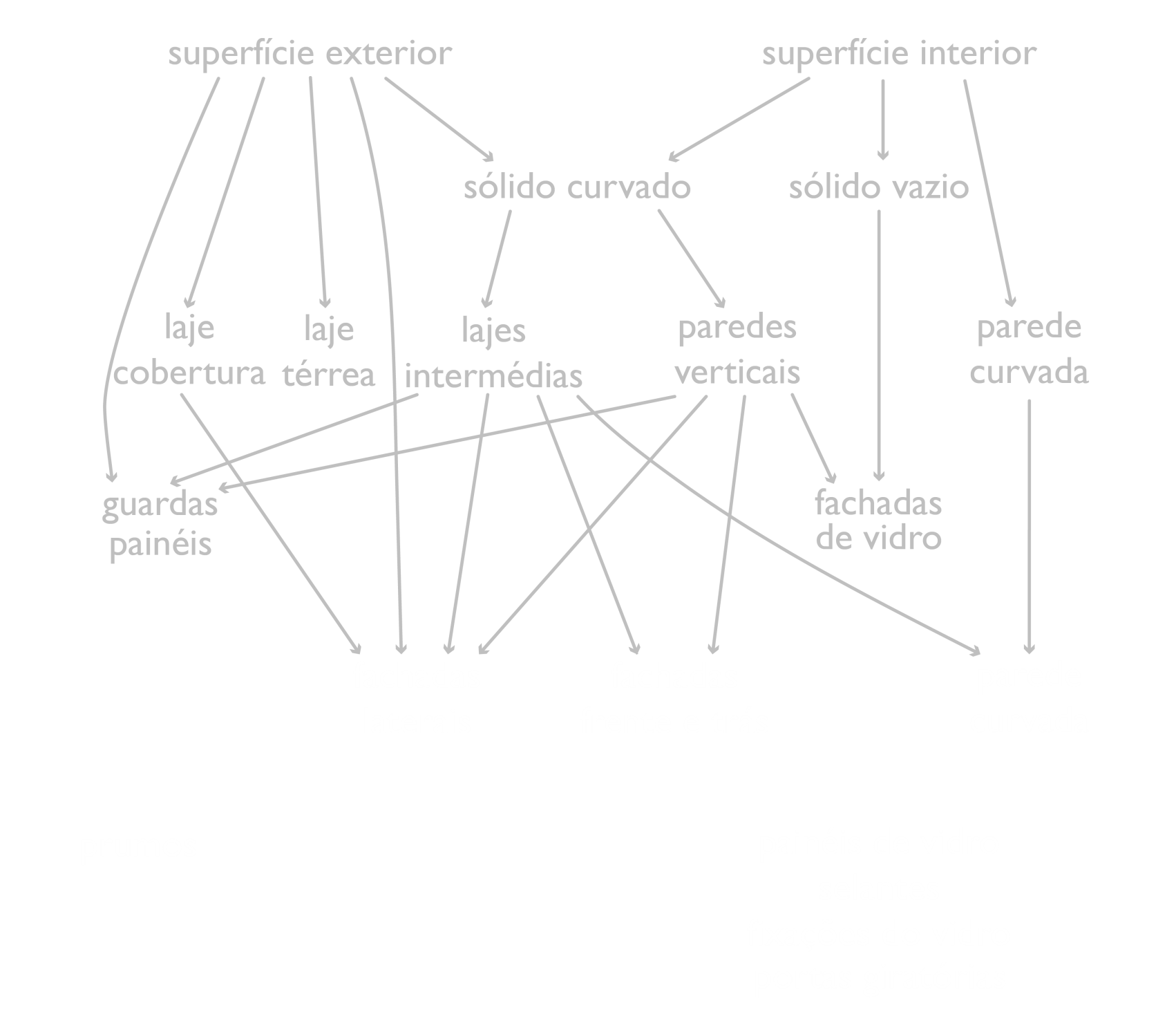 elementos
principais
vãos
caixilhos
geometria
subjacente
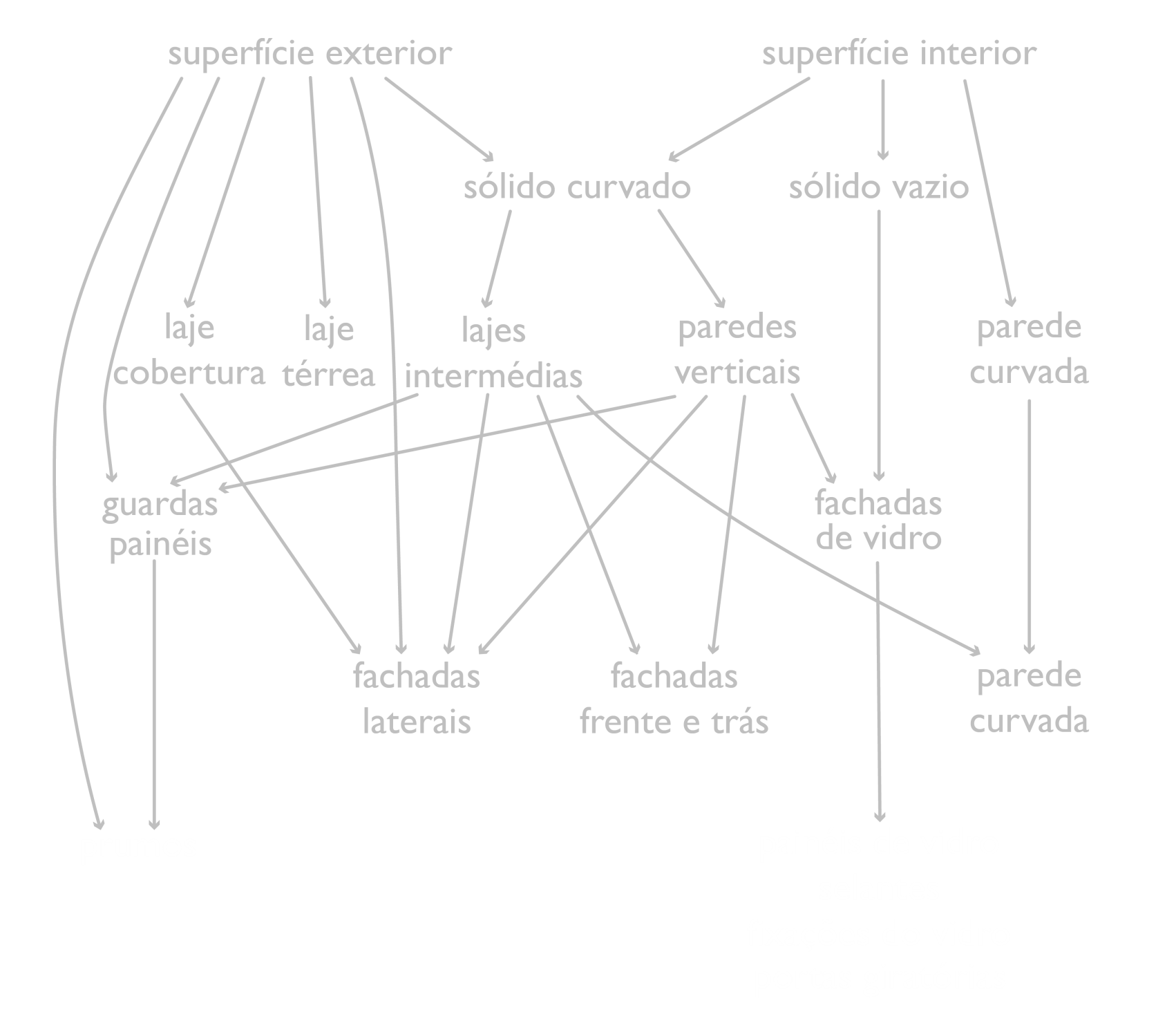 elementos
principais
vãos
caixilhos
elementos
de detalhe
geometria
subjacente
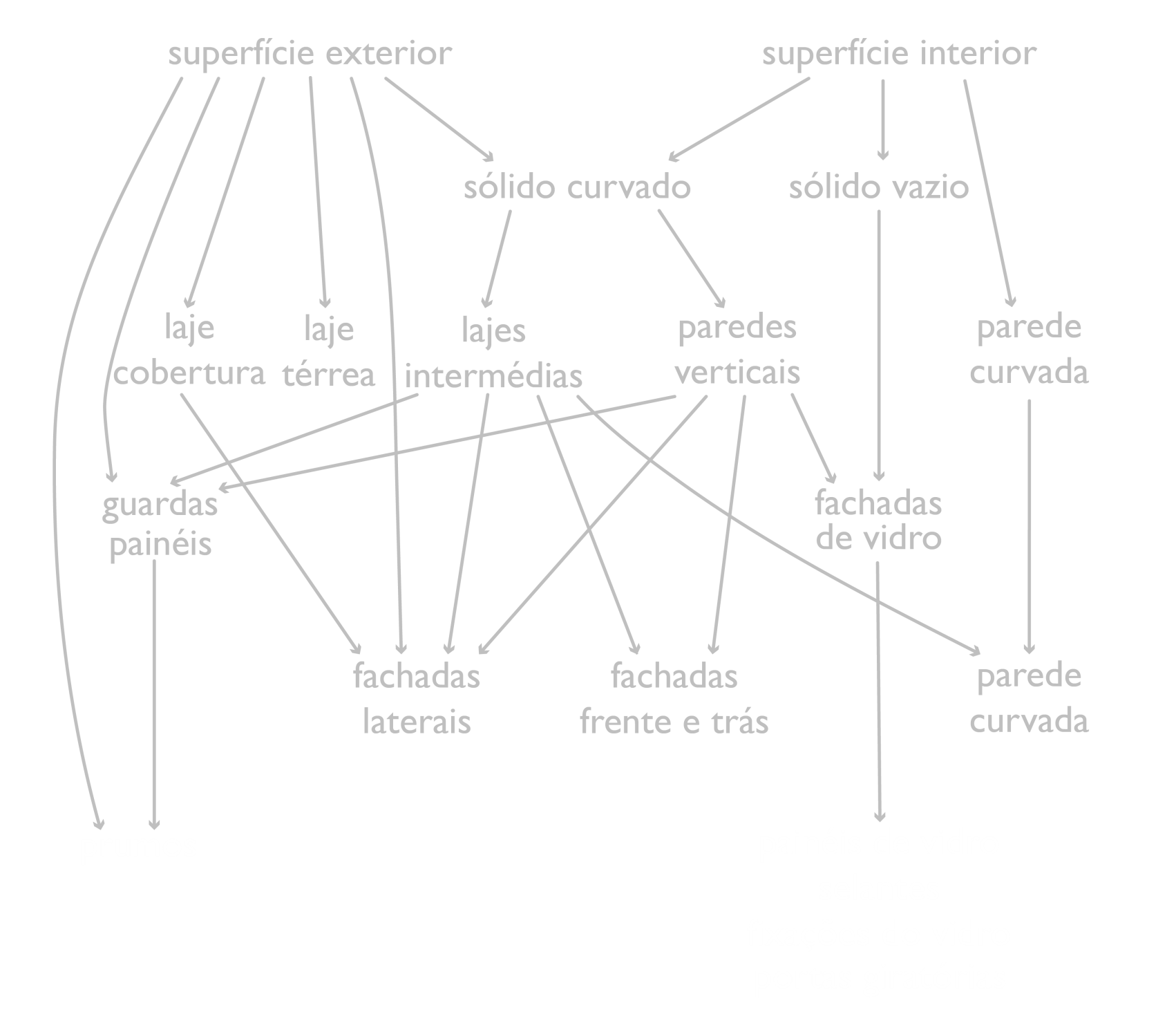 elementos
principais
vãos
caixilhos
elementos
de detalhe
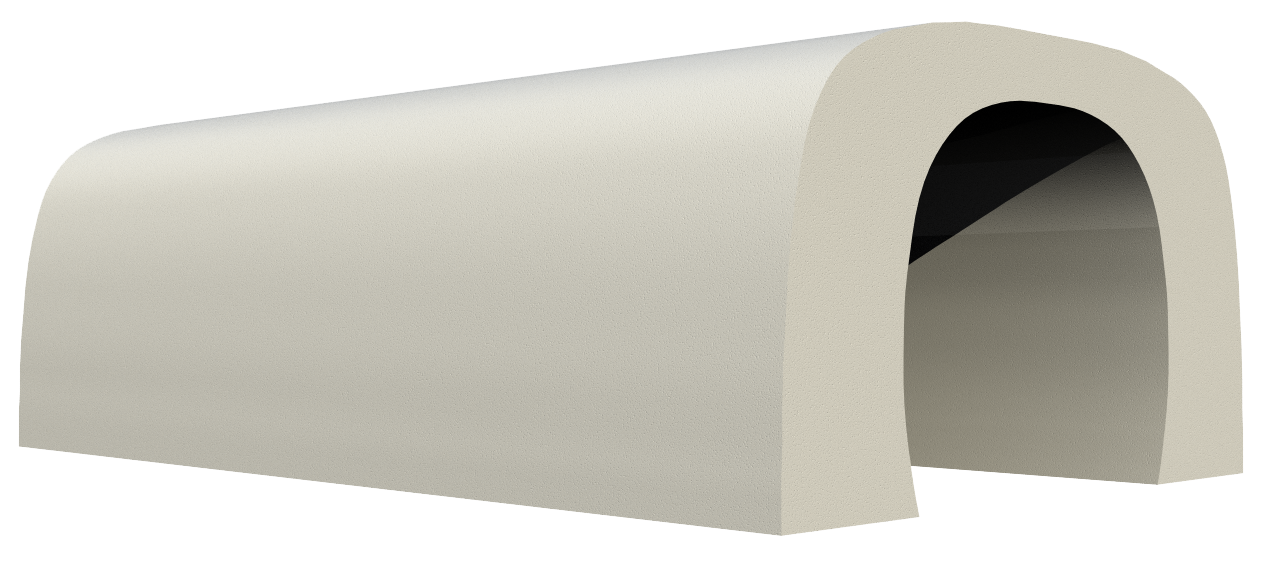 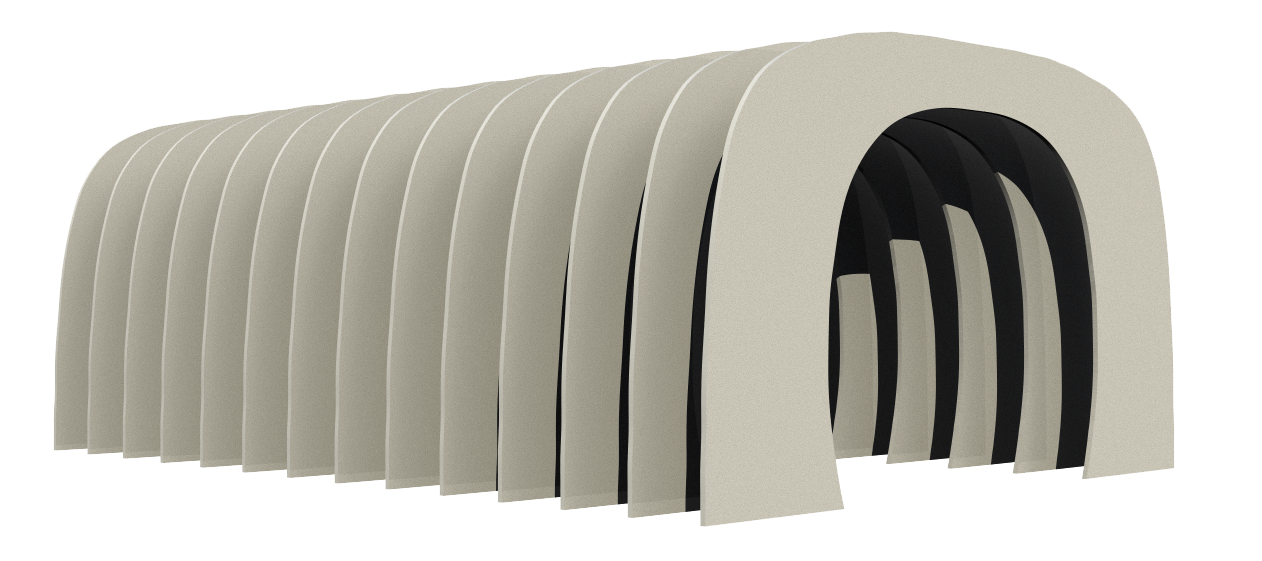 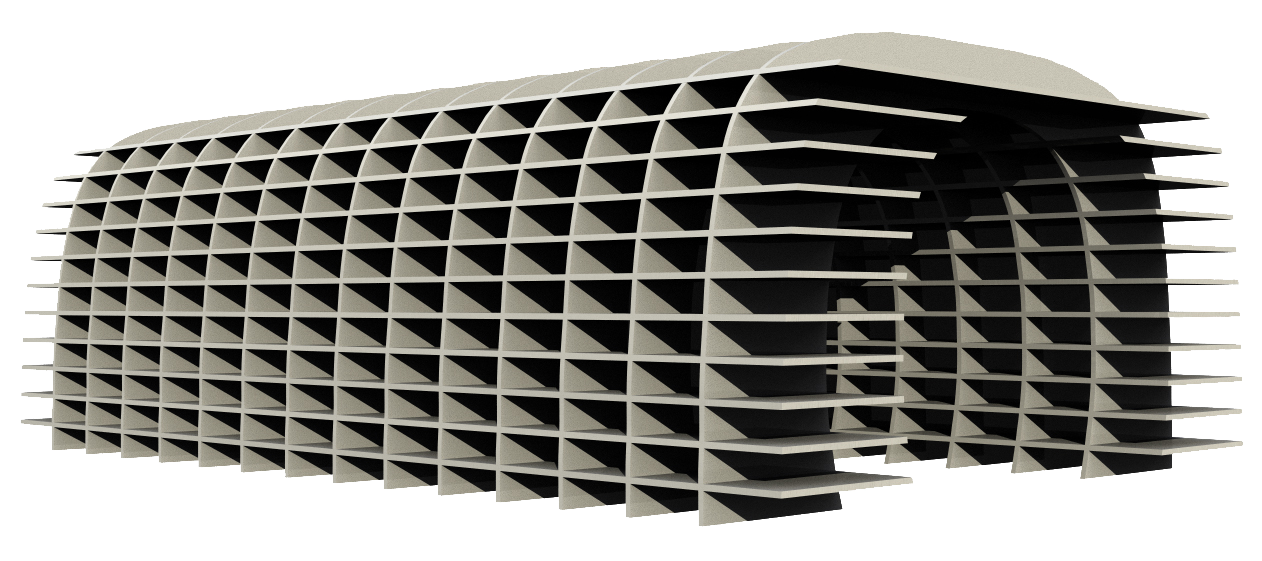 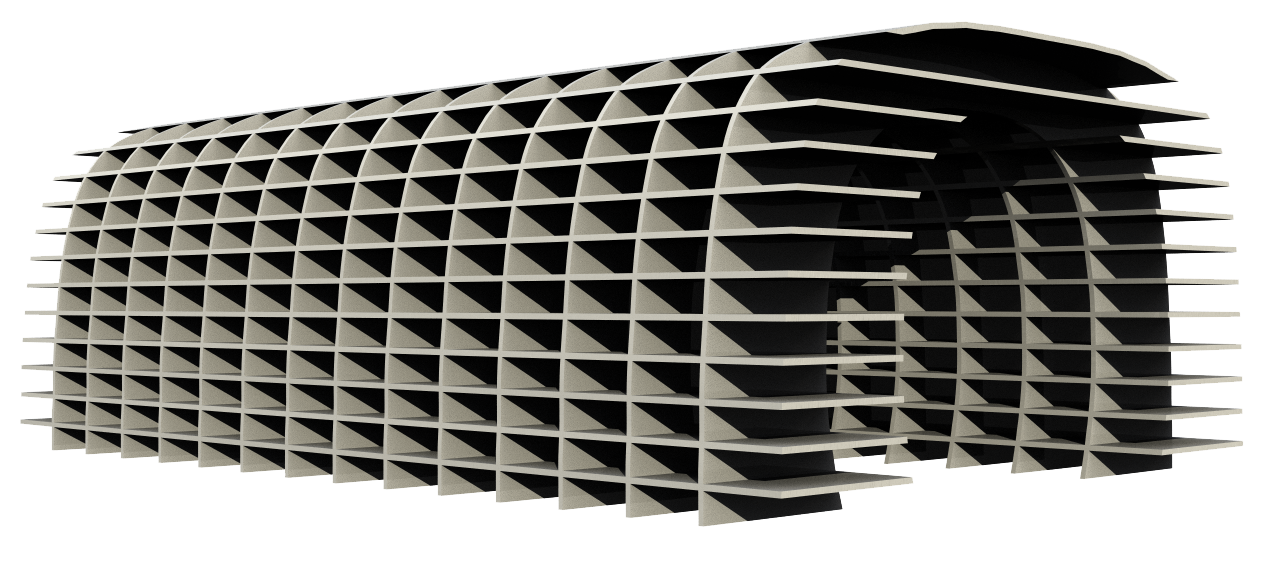 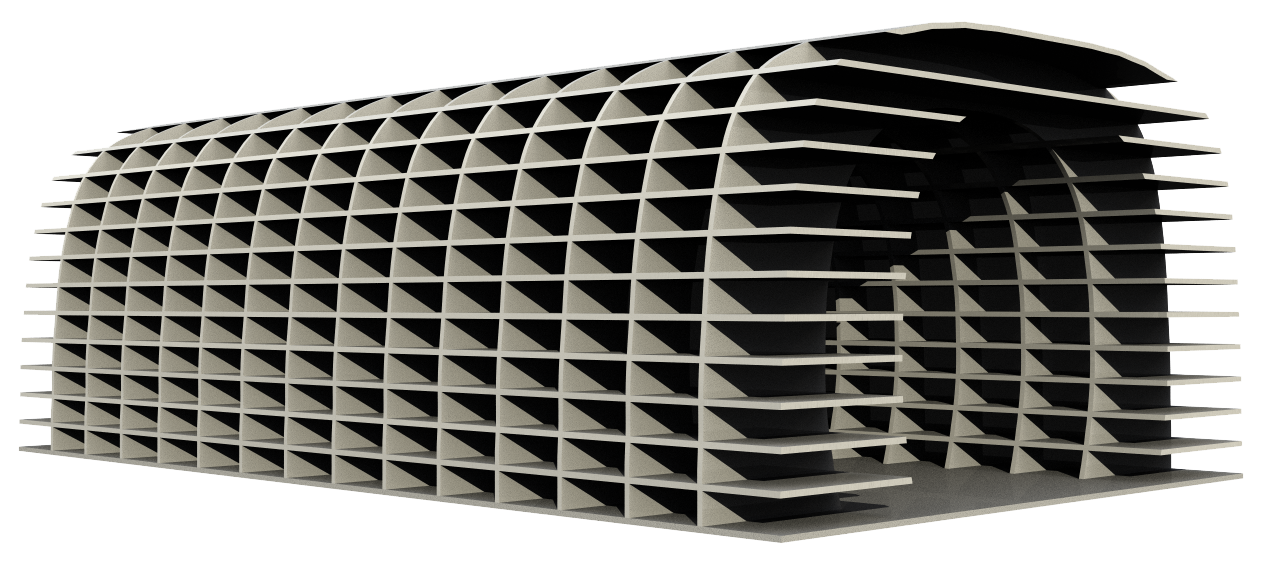 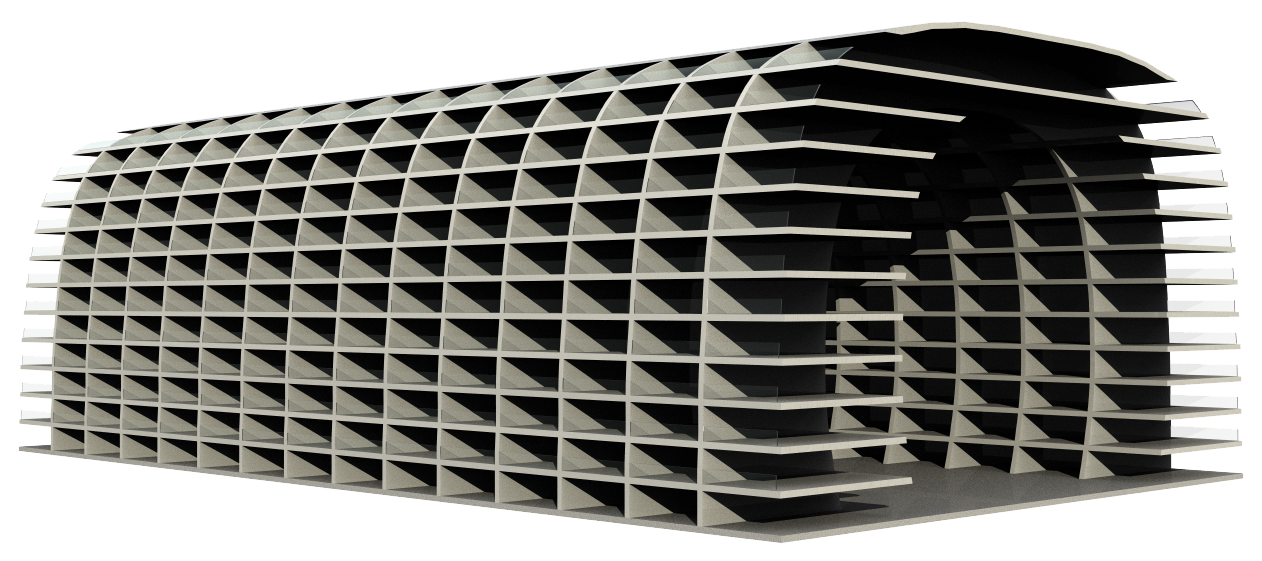 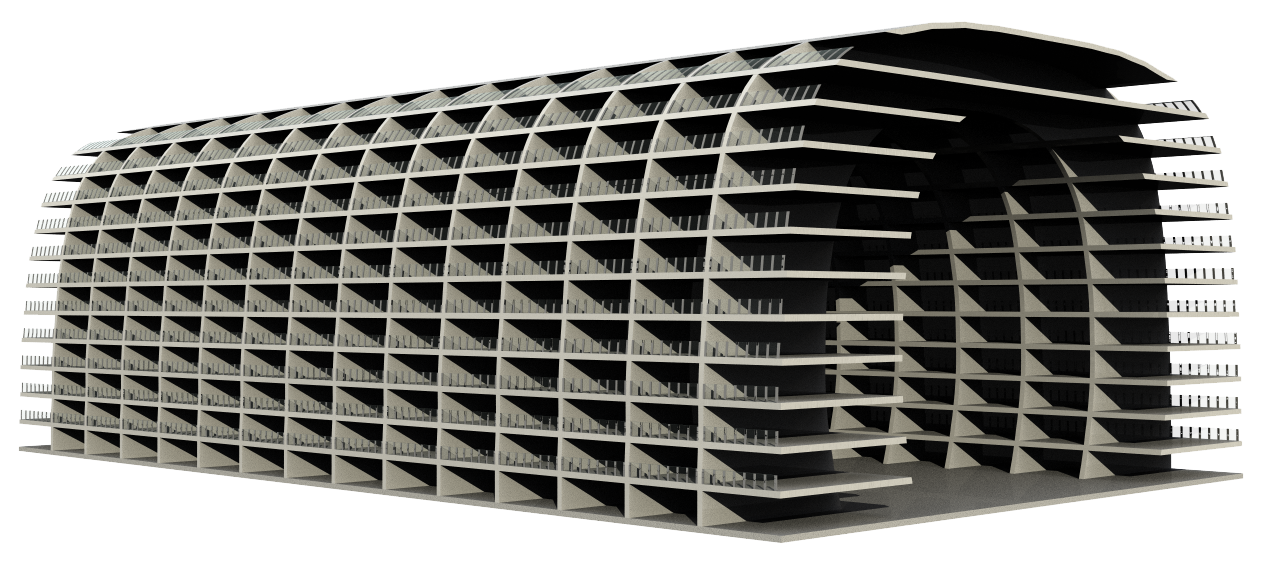 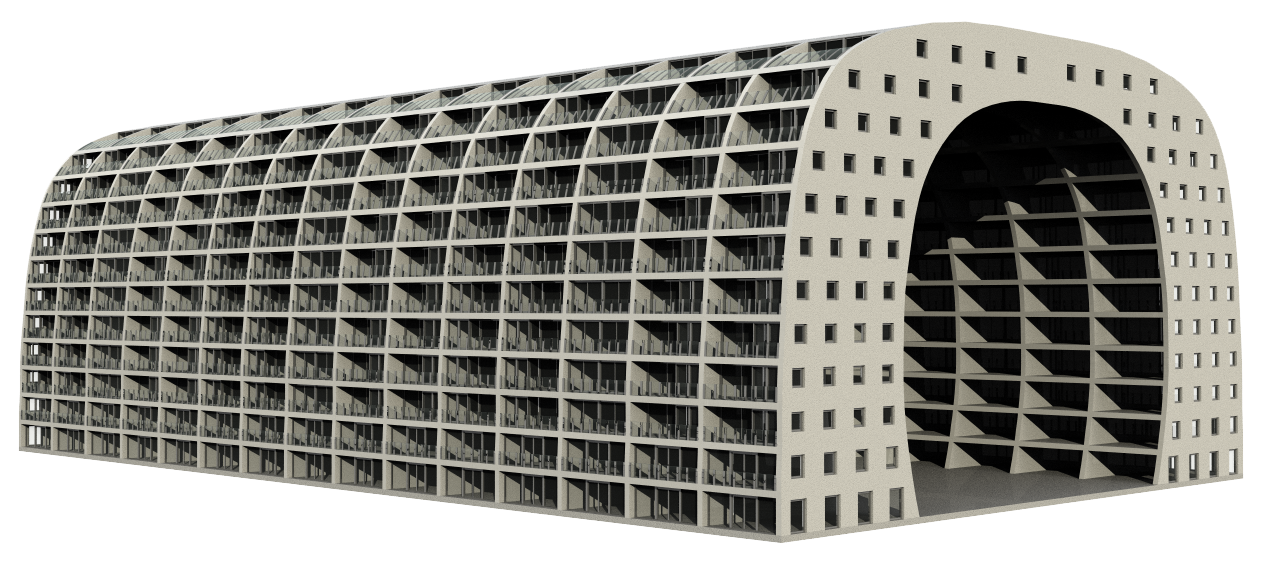 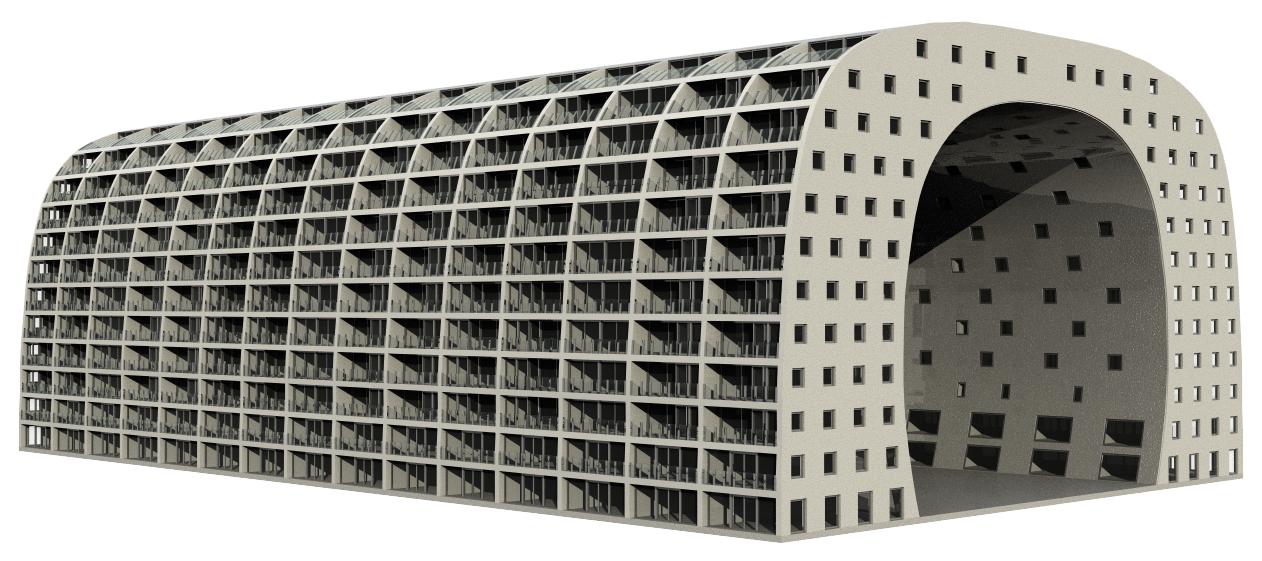 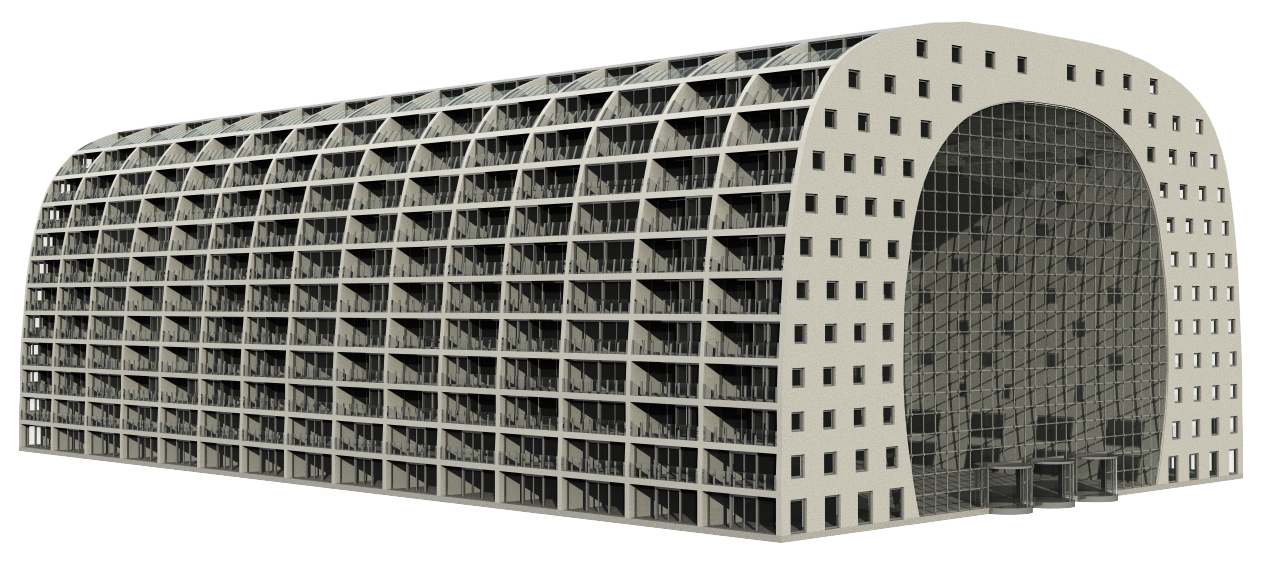 Avaliação da abordagem algorítmica
Comparação com a abordagem tradicional

	1. produção de modelos complexos

	2. lidar com mudanças
Avaliação da abordagem algorítmica
Comparação com a abordagem tradicional

	1. produção de modelos complexos

	2. lidar com mudanças
1.  Forma global do edifício
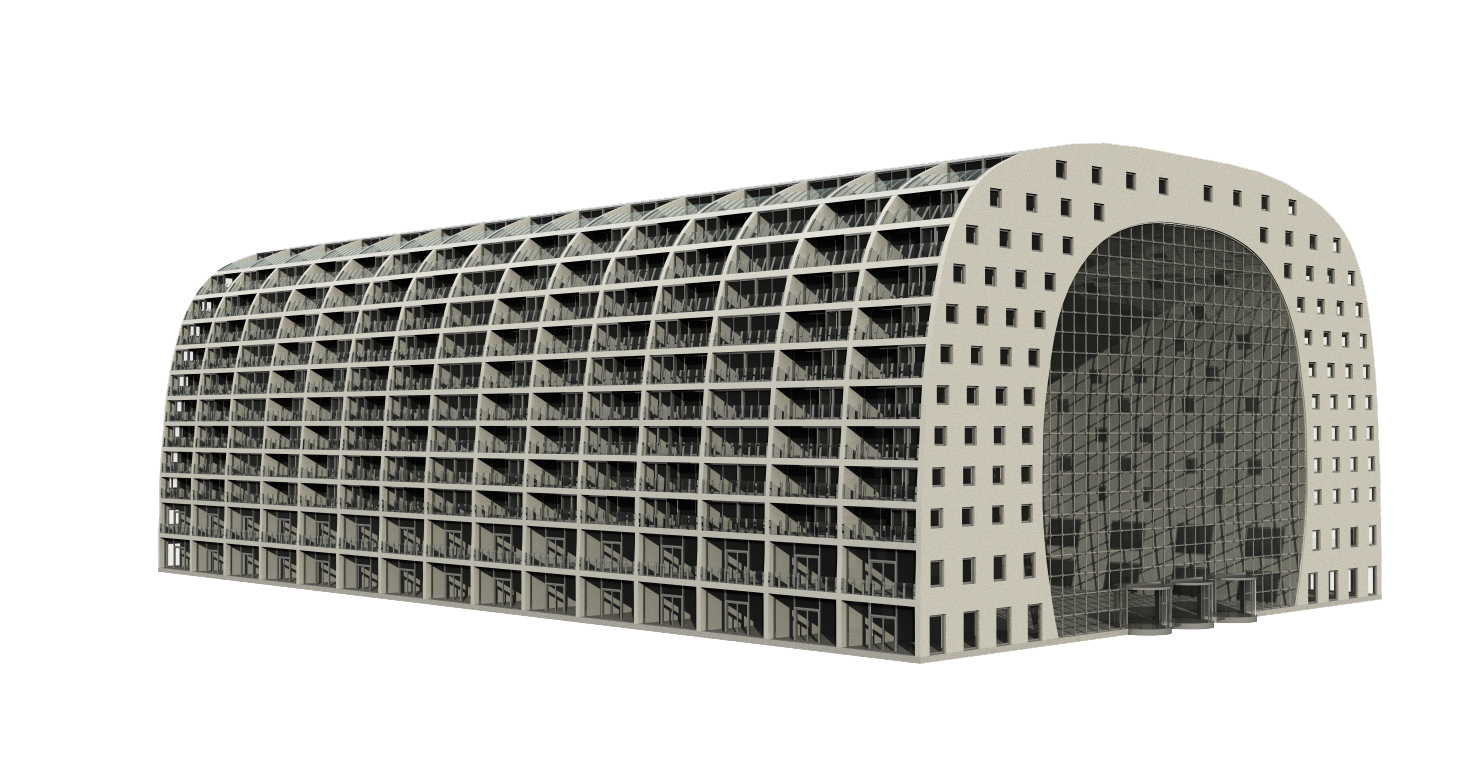 1.  Forma global do edifício
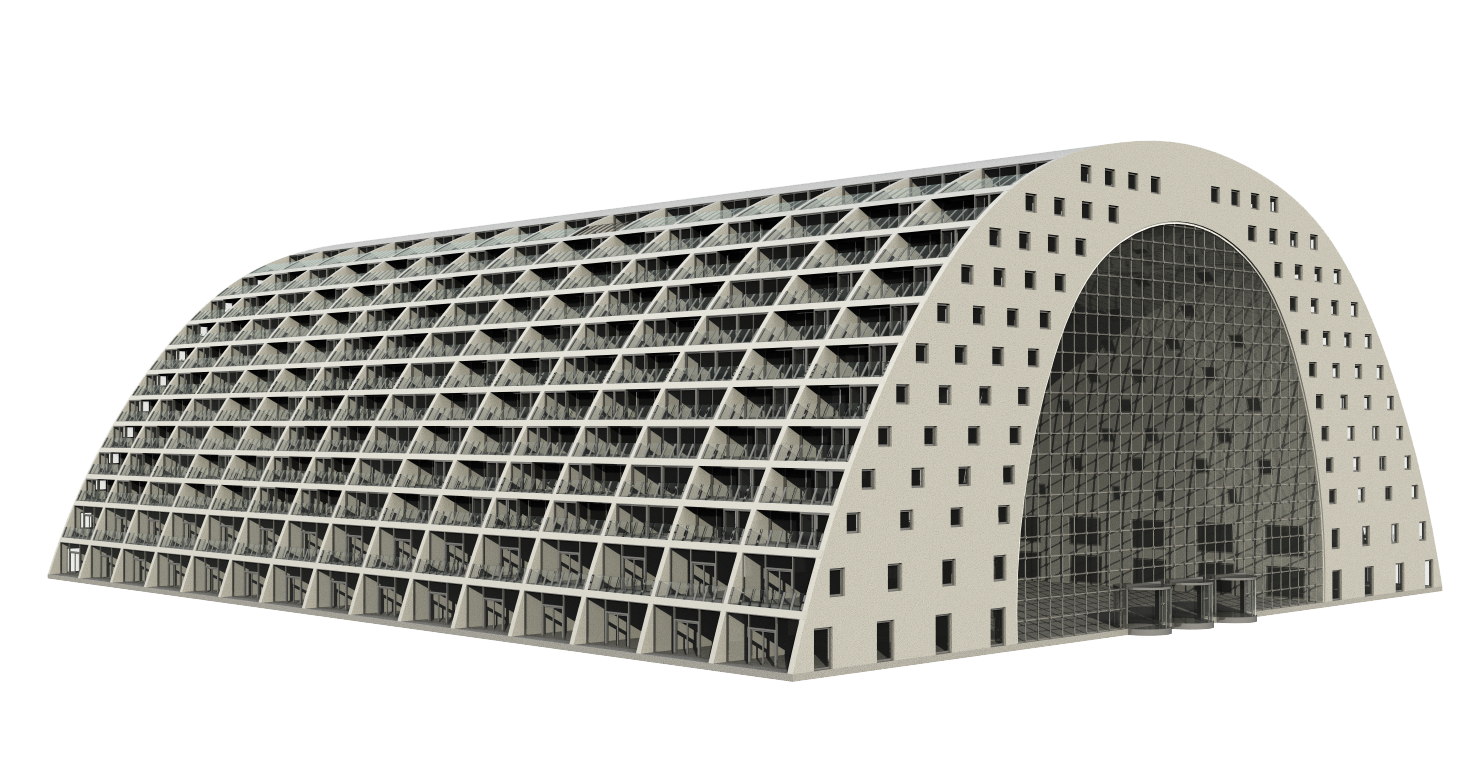 1.  Forma global do edifício
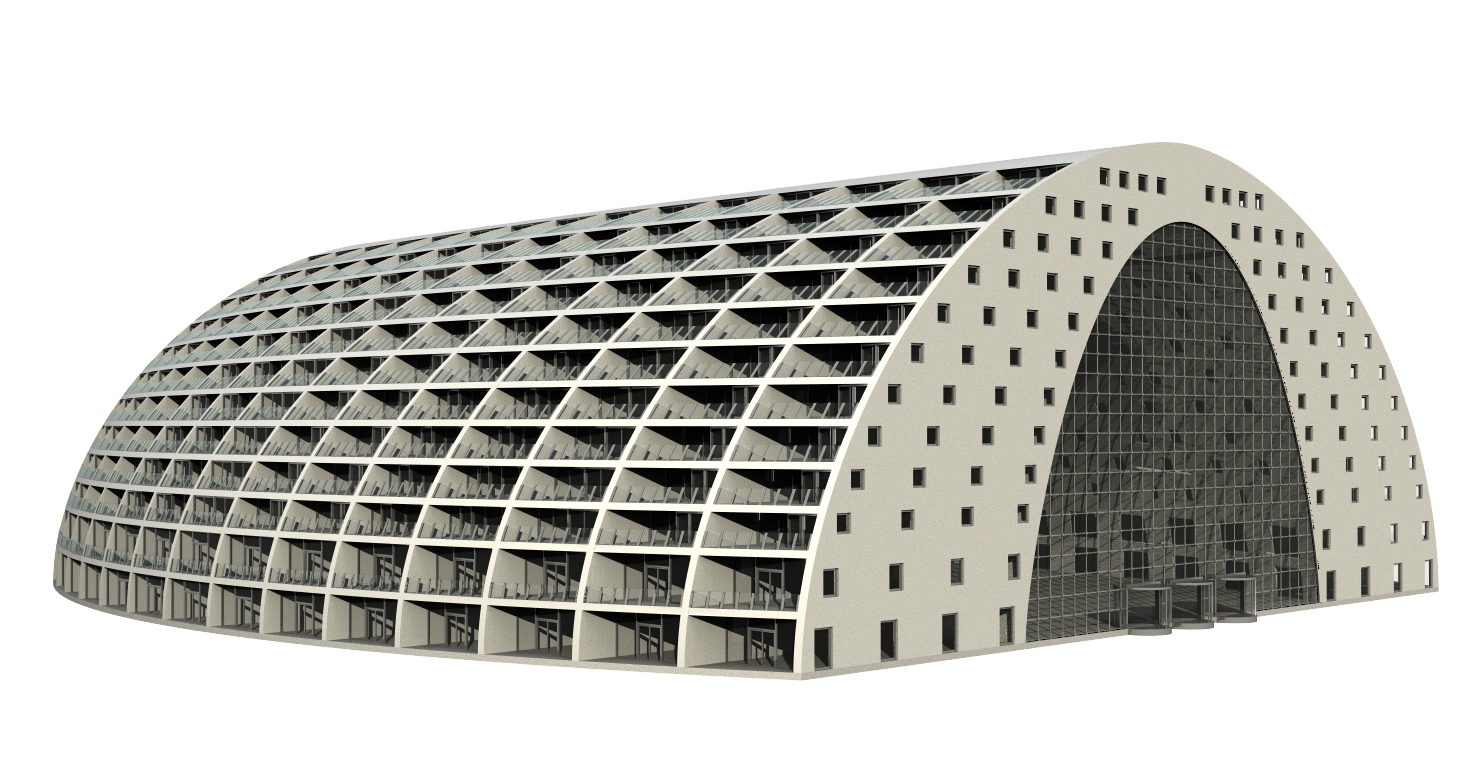 minutos
2.  Dimensões ou posições de elementos
Posição das lajes
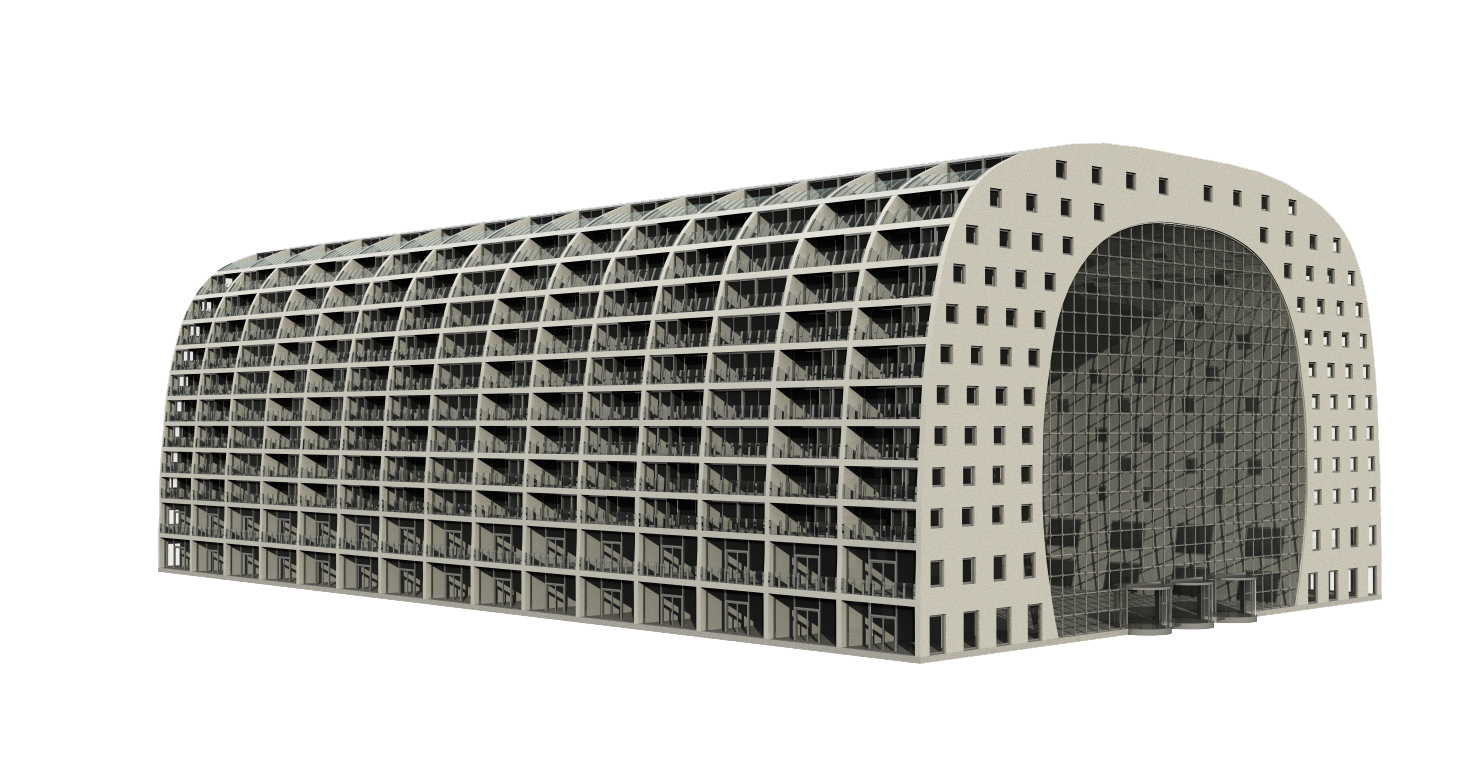 2.  Dimensões ou posições de elementos
Posição das lajes
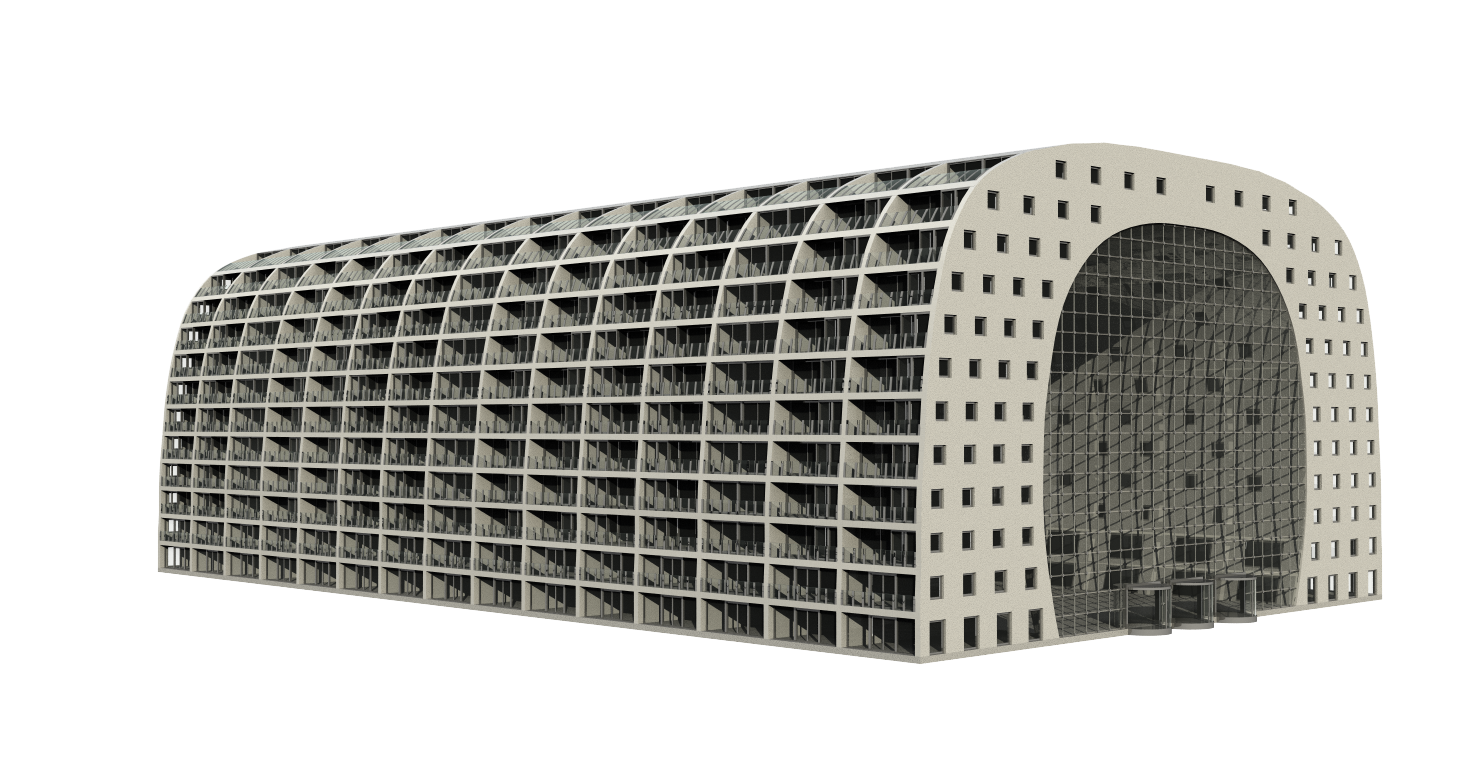 2.  Dimensões ou posições de elementos
Posição das lajes
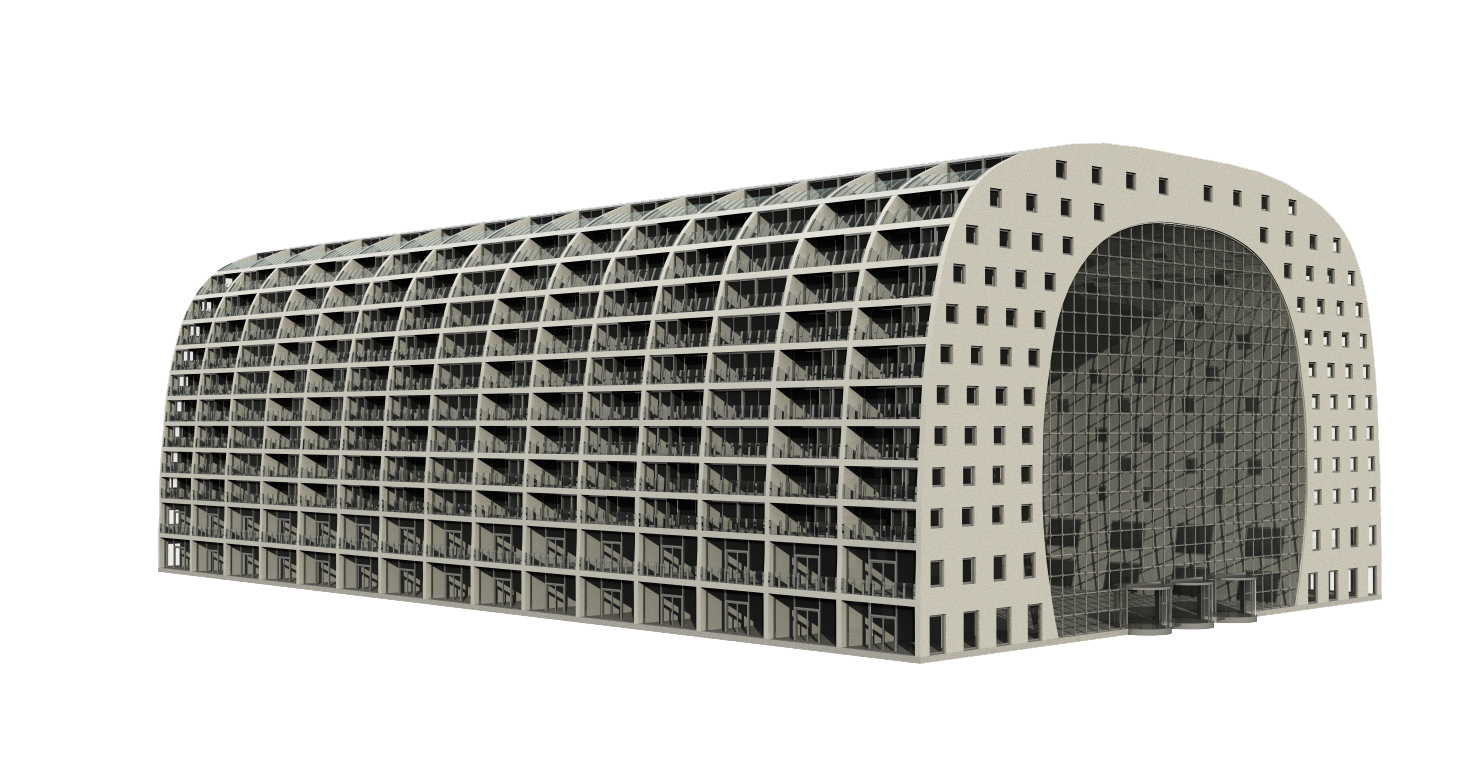 2.  Dimensões ou posições de elementos
Posição das lajes
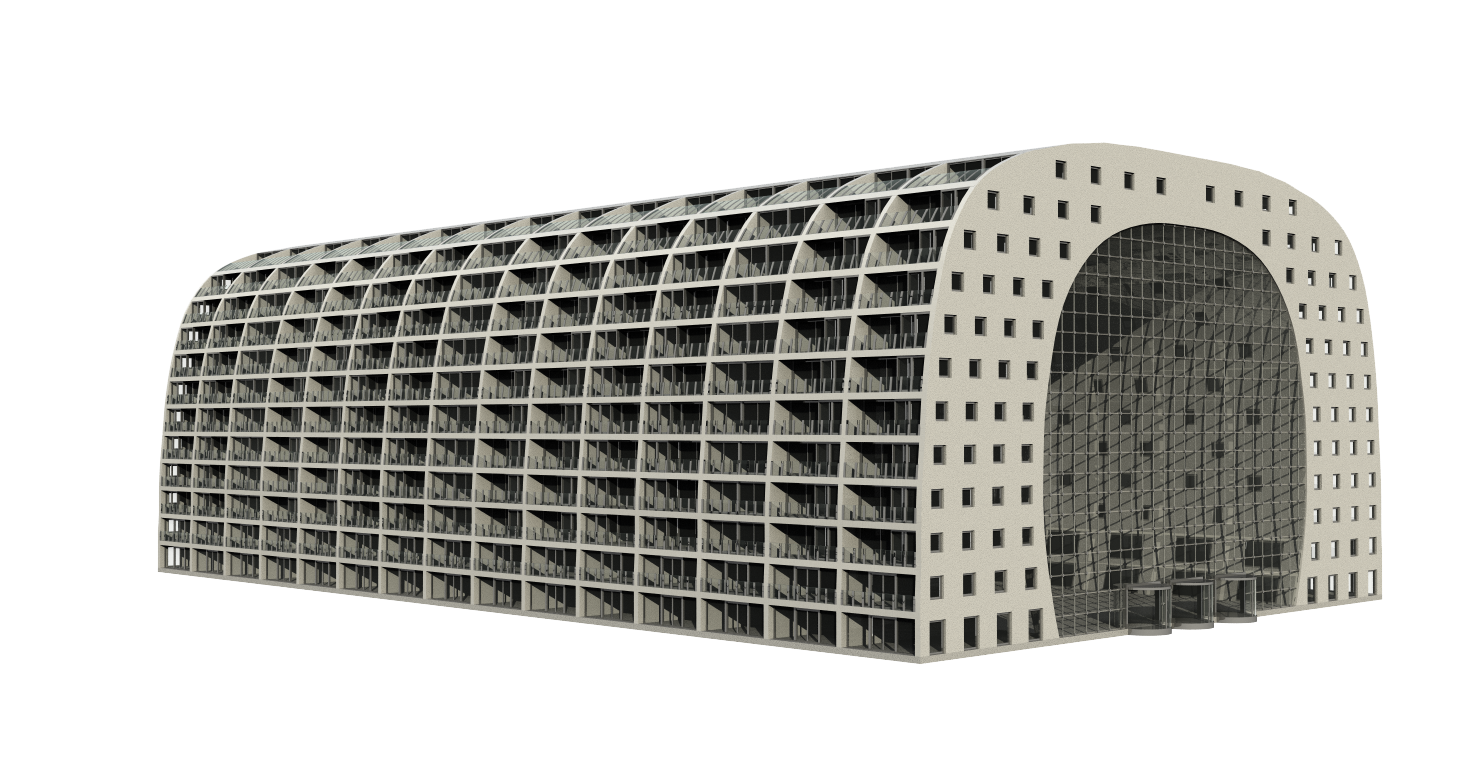 2.  Dimensões ou posições de elementos
Posição das lajes
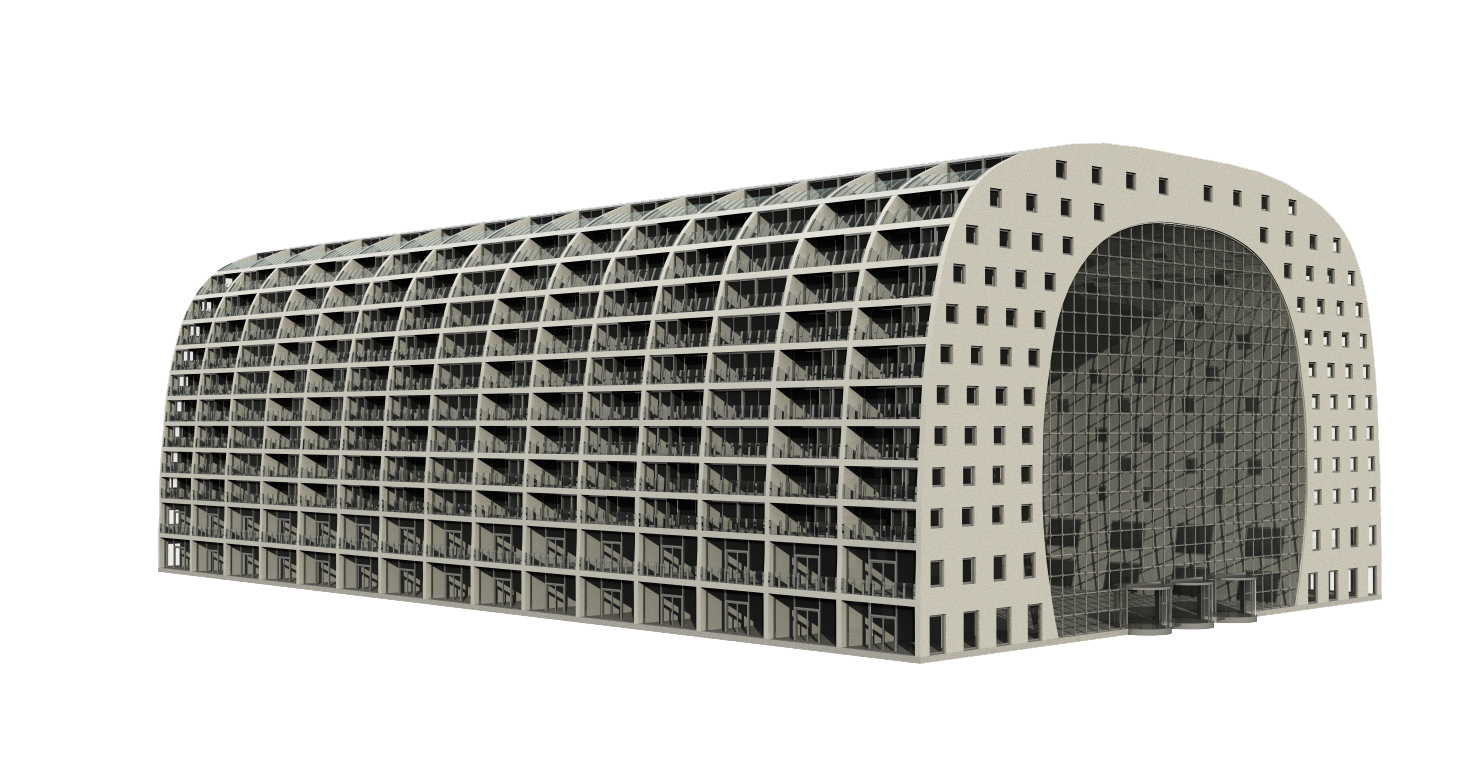 2.  Dimensões ou posições de elementos
Posição das lajes
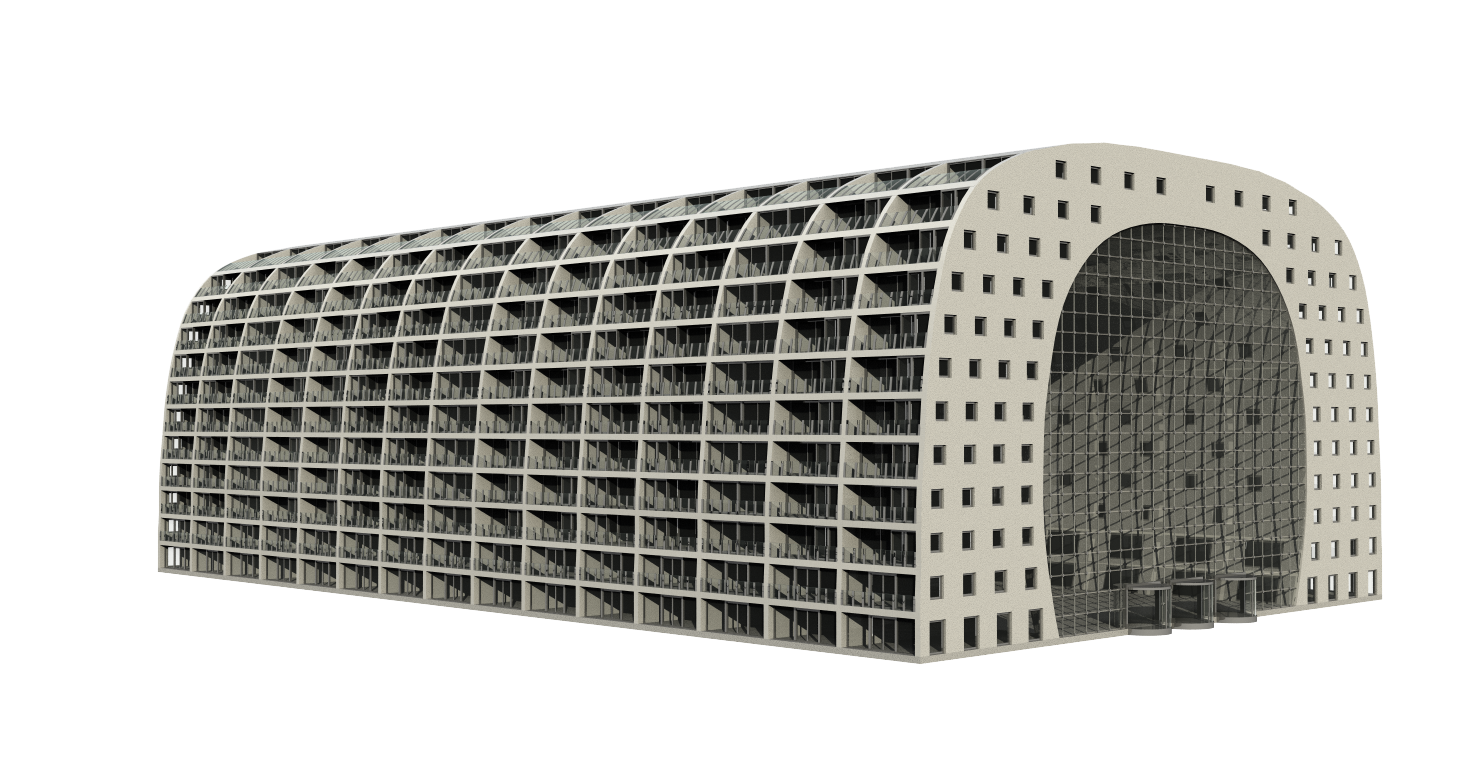 minutos
3.  Forma, dimensões ou posições
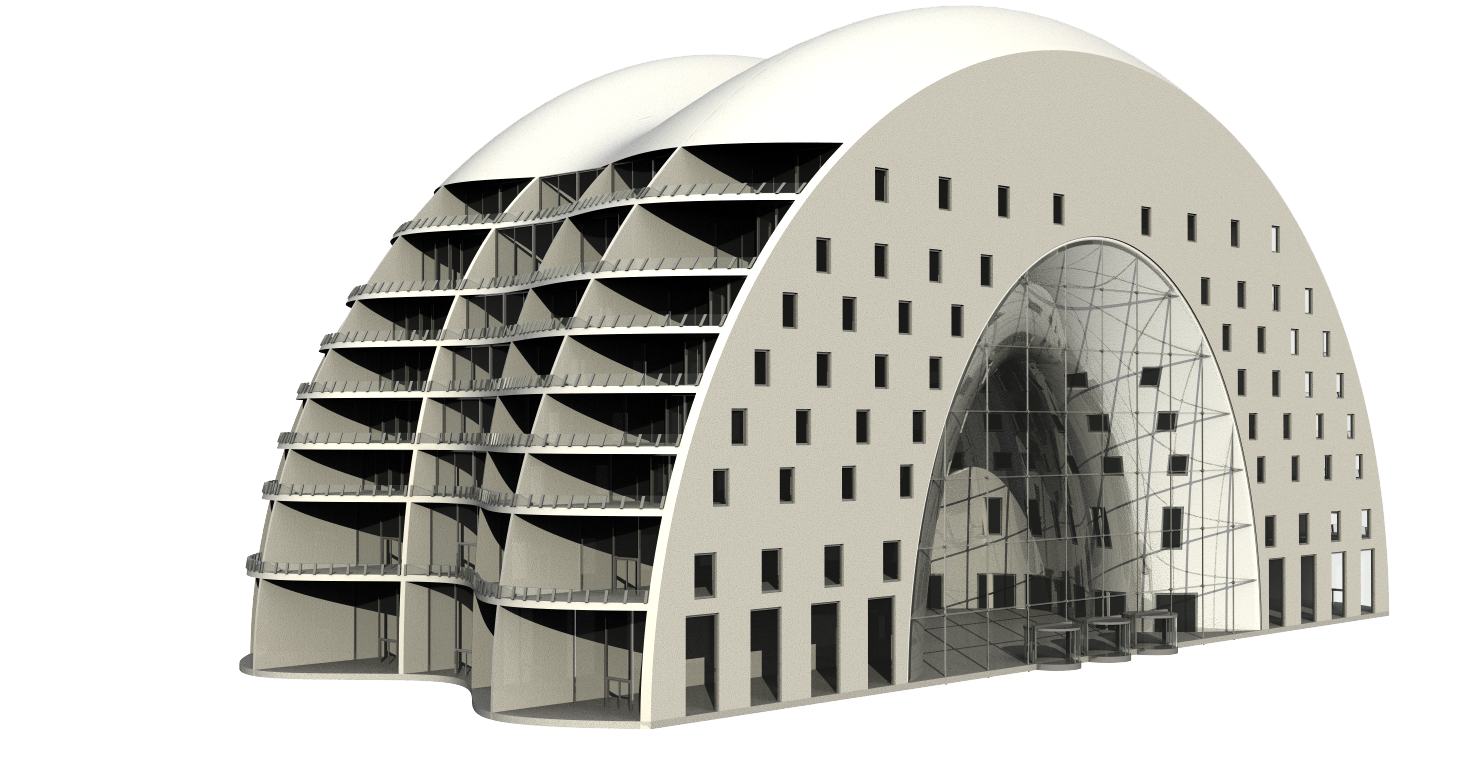 3.  Forma, dimensões ou posições
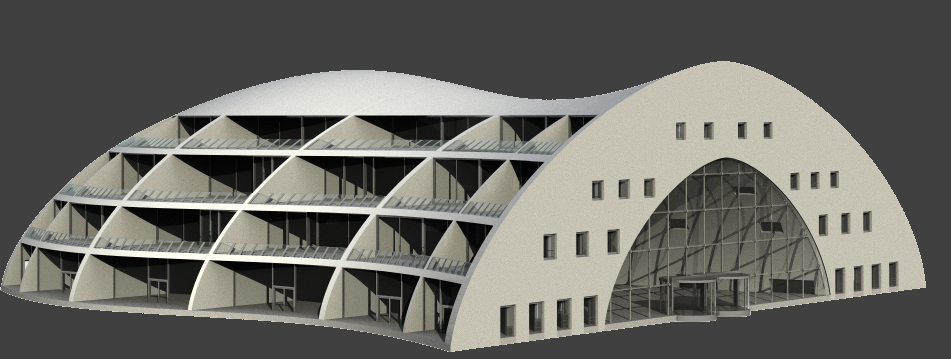 3.  Forma, dimensões ou posições
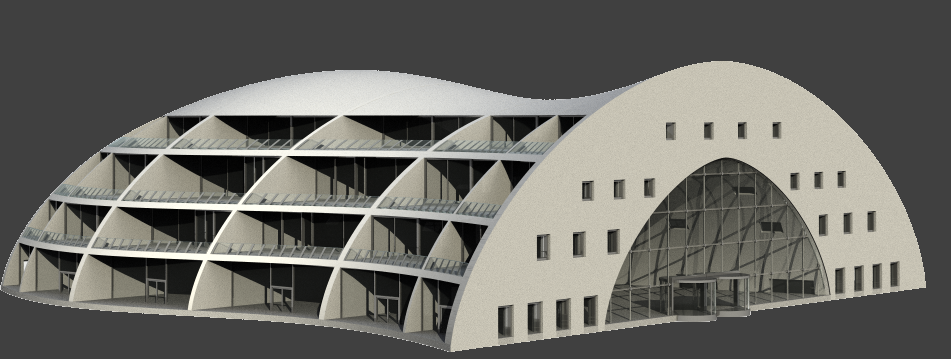 3.  Forma, dimensões ou posições
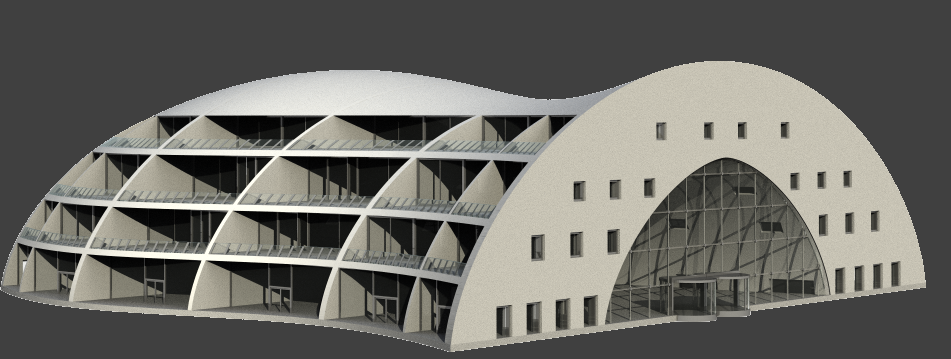 3.  Forma, dimensões ou posições
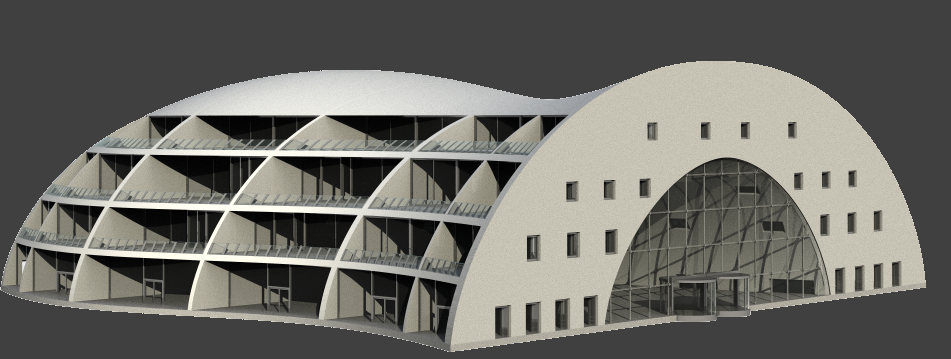 3.  Forma, dimensões ou posições
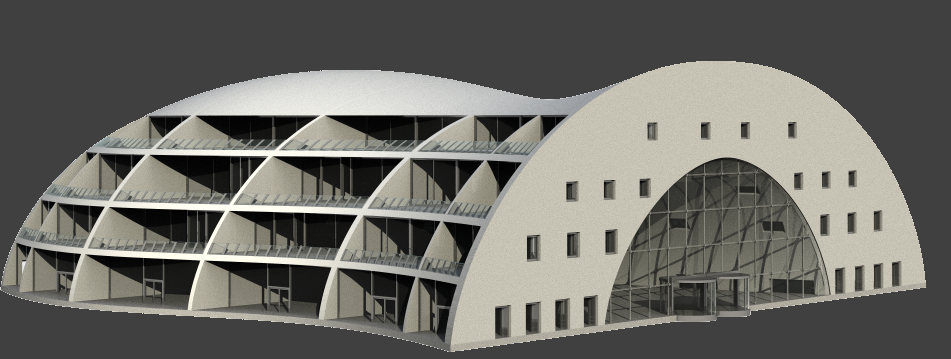 3.  Forma, dimensões ou posições
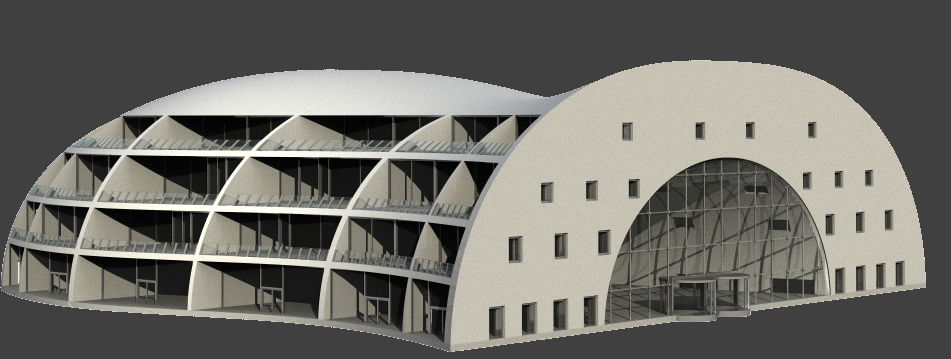 3.  Forma, dimensões ou posições
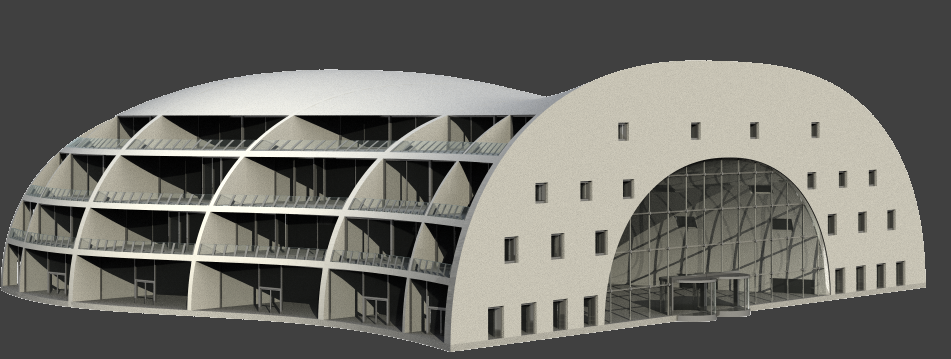 3.  Forma, dimensões ou posições
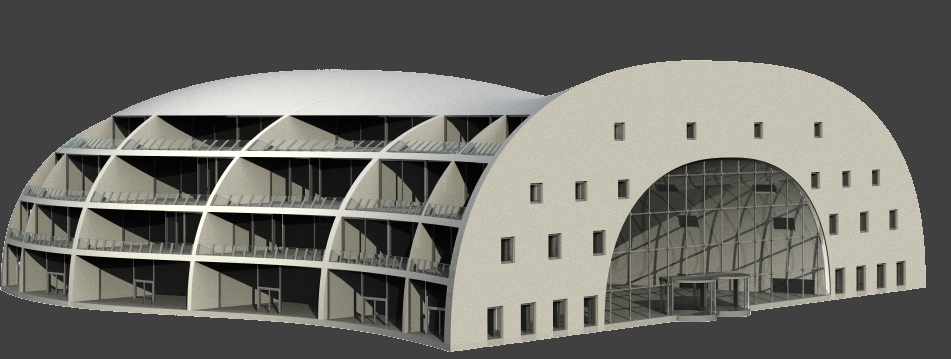 3.  Forma, dimensões ou posições
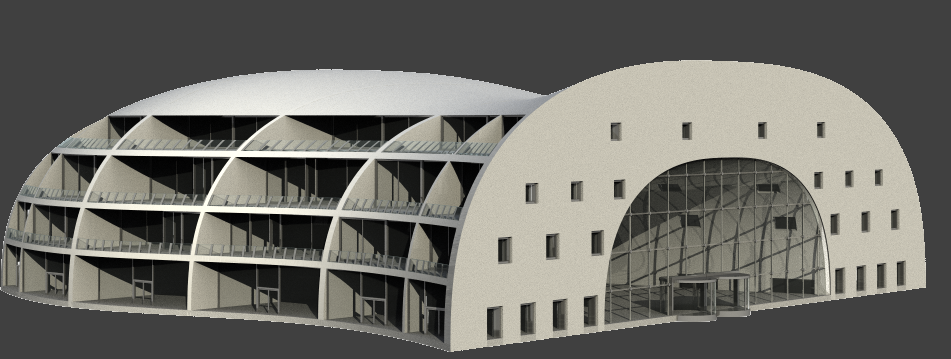 3.  Forma, dimensões ou posições
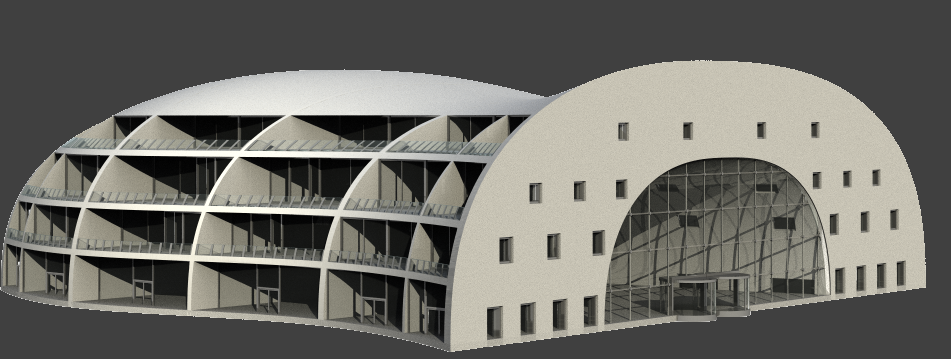 3.  Forma, dimensões ou posições
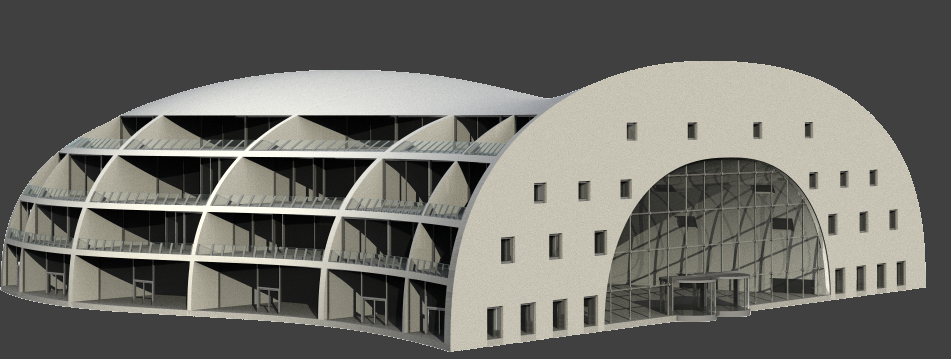 3.  Forma, dimensões ou posições
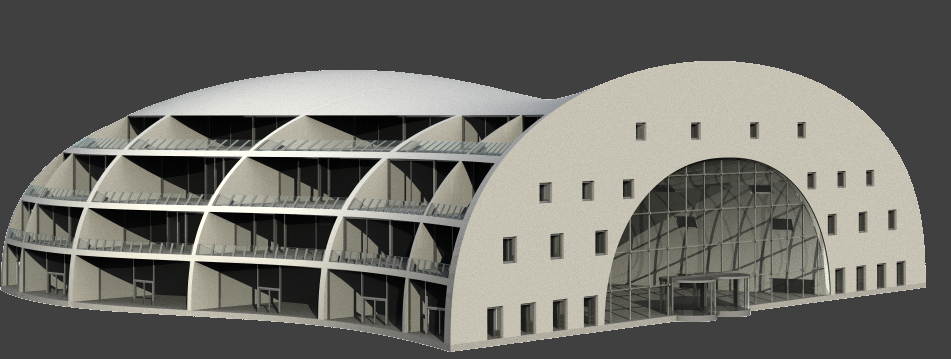 3.  Forma, dimensões ou posições
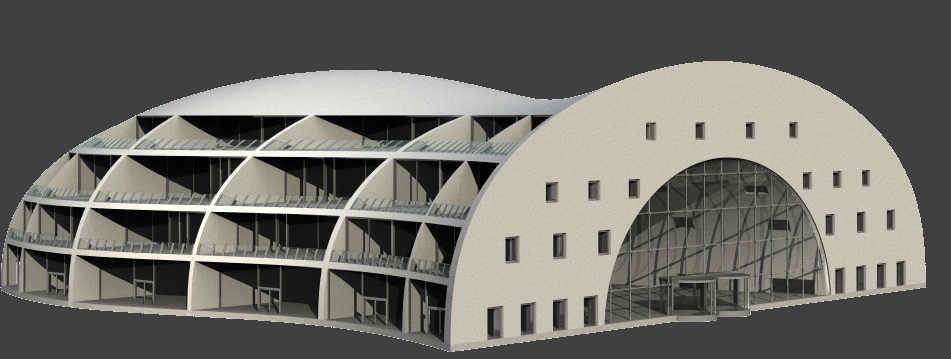 3.  Forma, dimensões ou posições
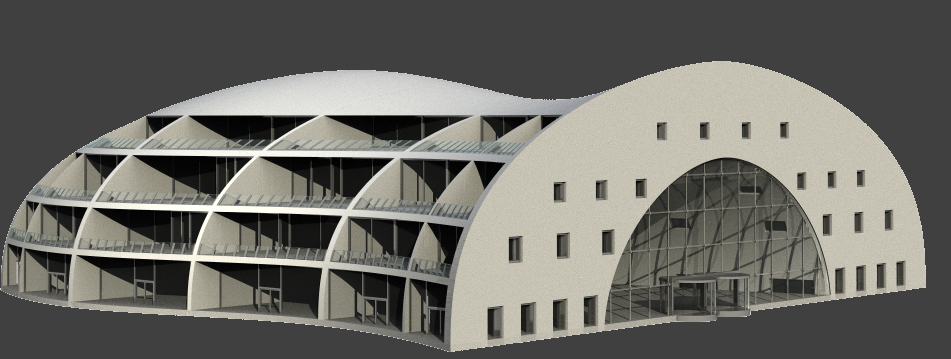 3.  Forma, dimensões ou posições
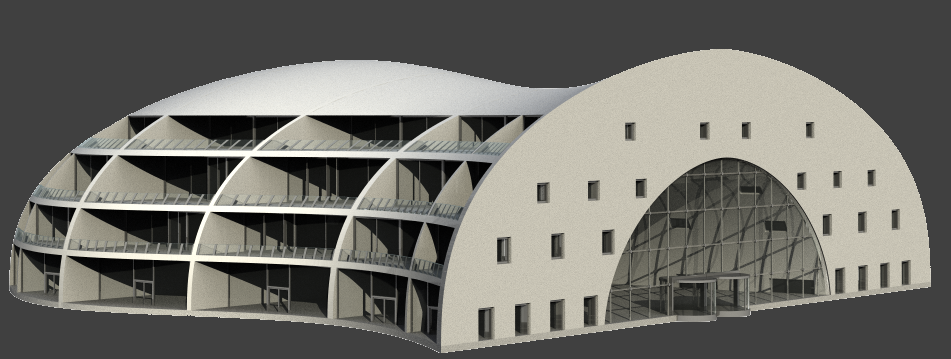 3.  Forma, dimensões ou posições
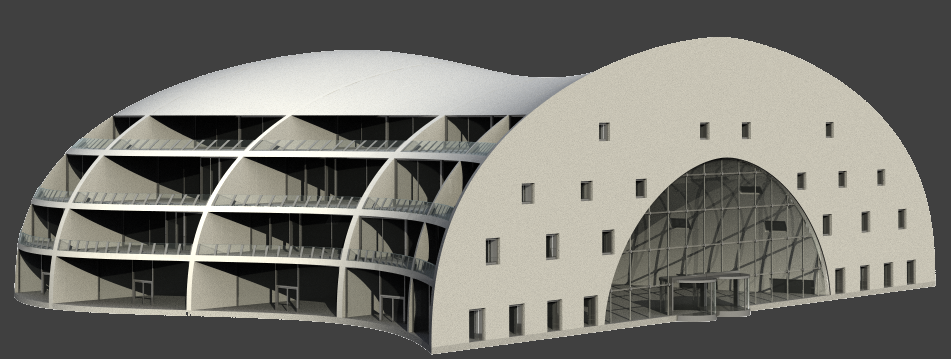 3.  Forma, dimensões ou posições
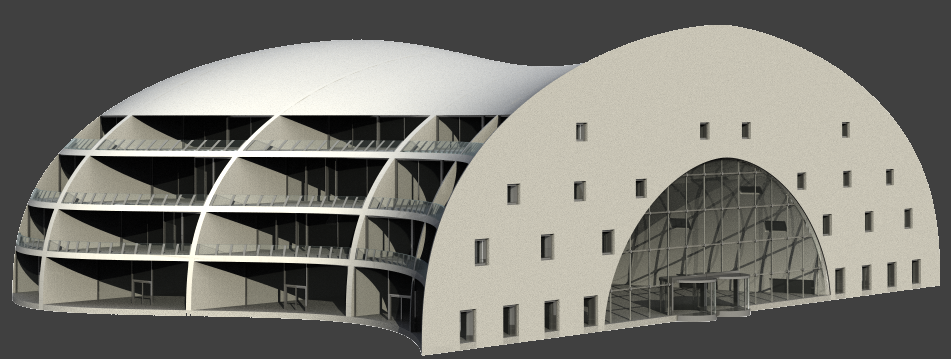 3.  Forma, dimensões ou posições
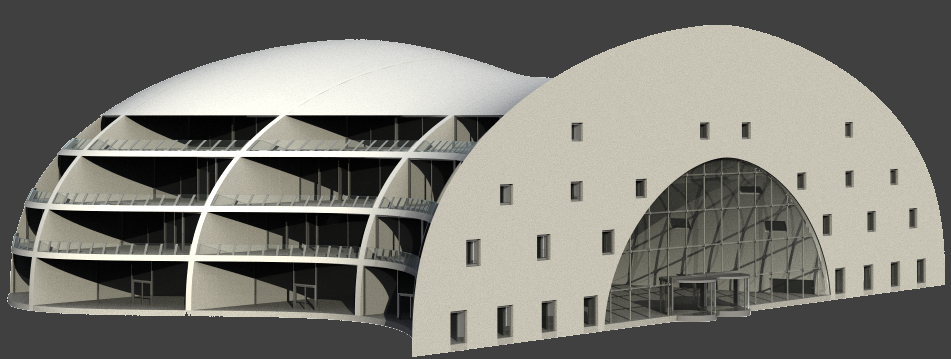 3.  Forma, dimensões ou posições
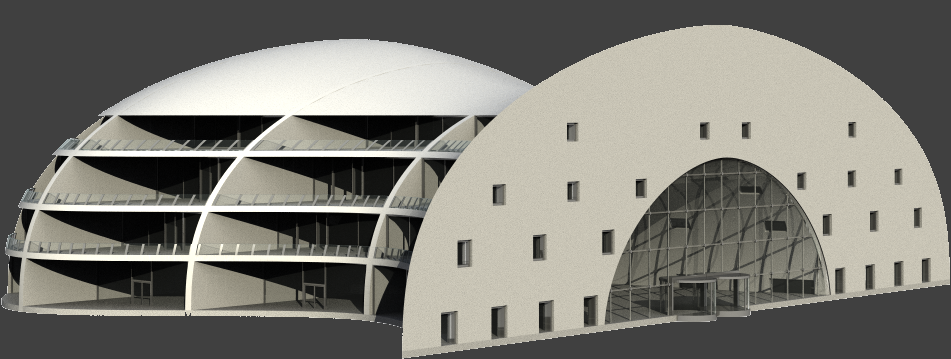 3.  Forma, dimensões ou posições
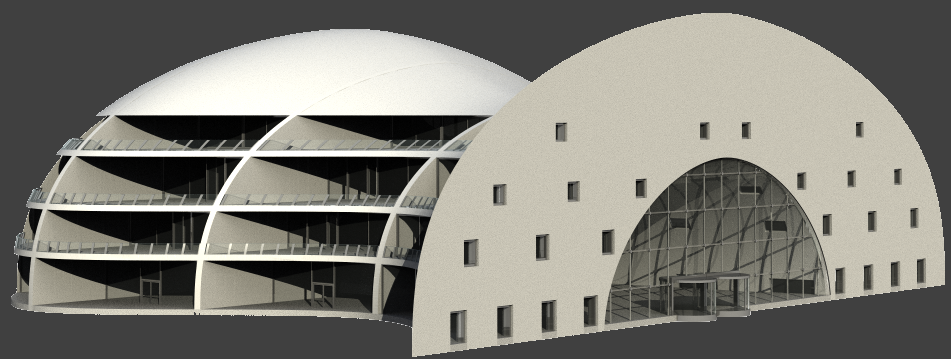 3.  Forma, dimensões ou posições
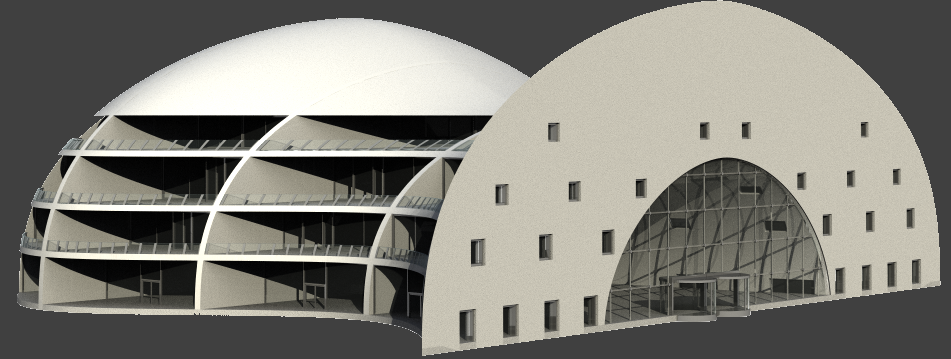 3.  Forma, dimensões ou posições
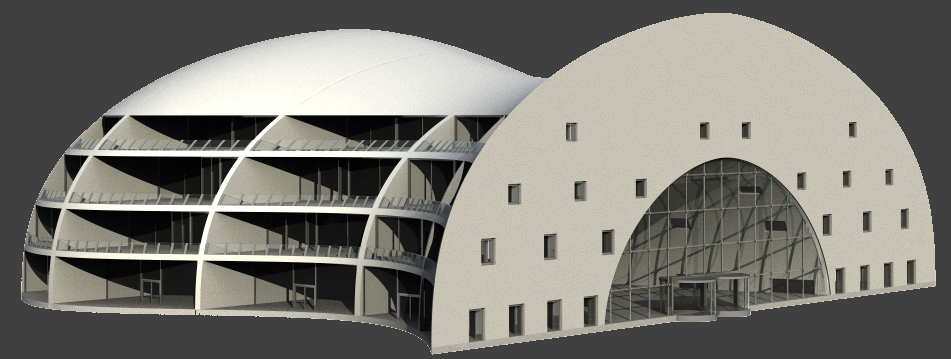 3.  Forma, dimensões ou posições
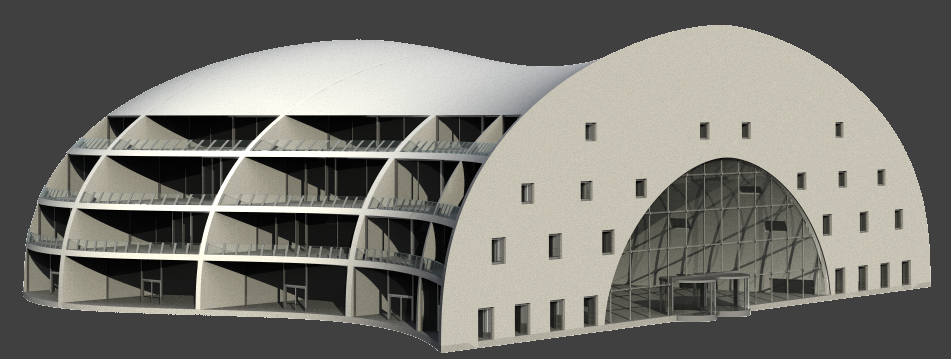 3.  Forma, dimensões ou posições
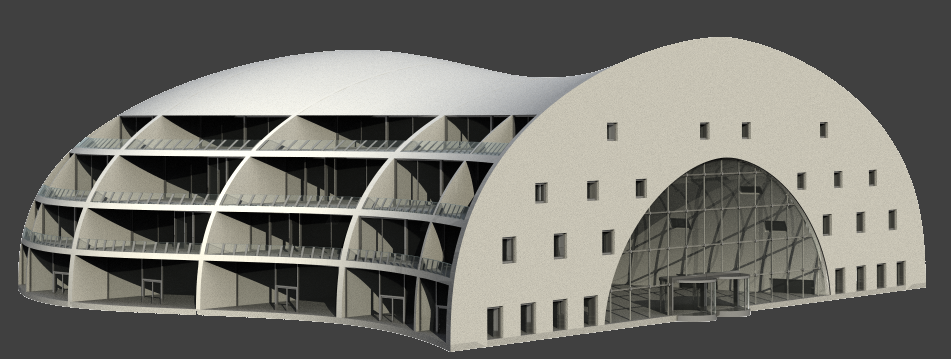 3.  Forma, dimensões ou posições
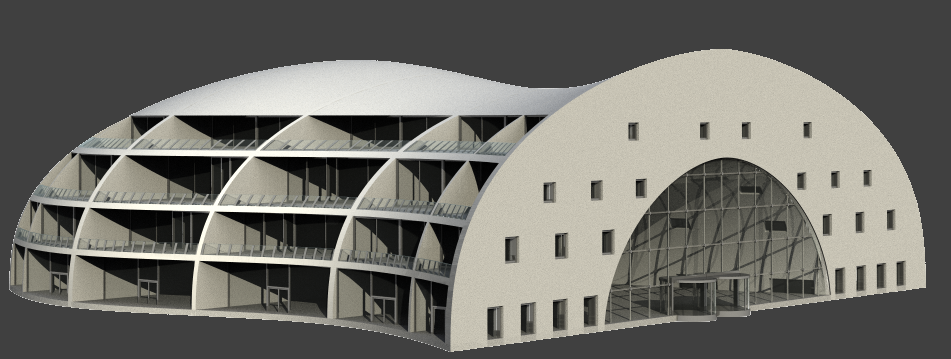 minutos
4.  Forma de elementos
Prumos
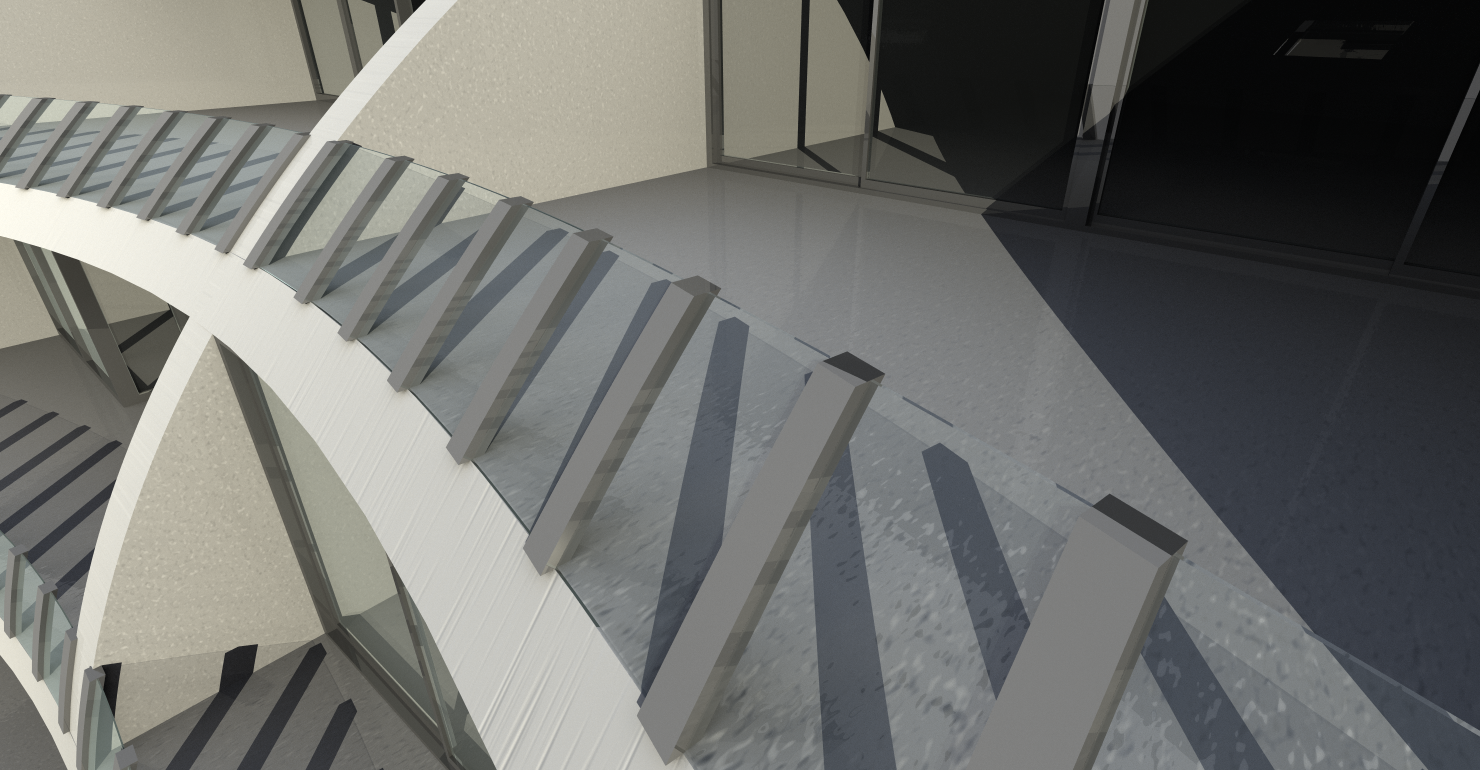 4.  Forma de elementos
Prumos
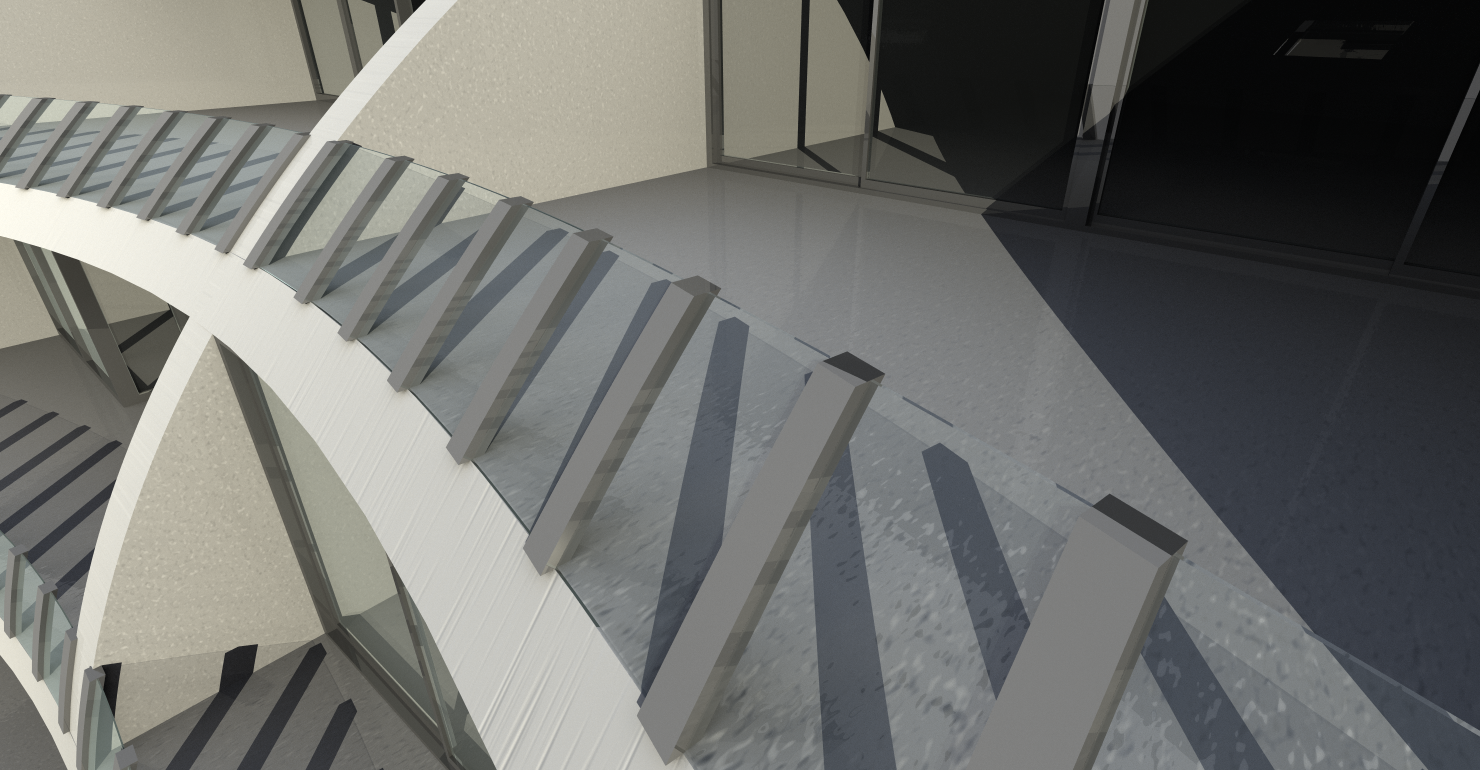 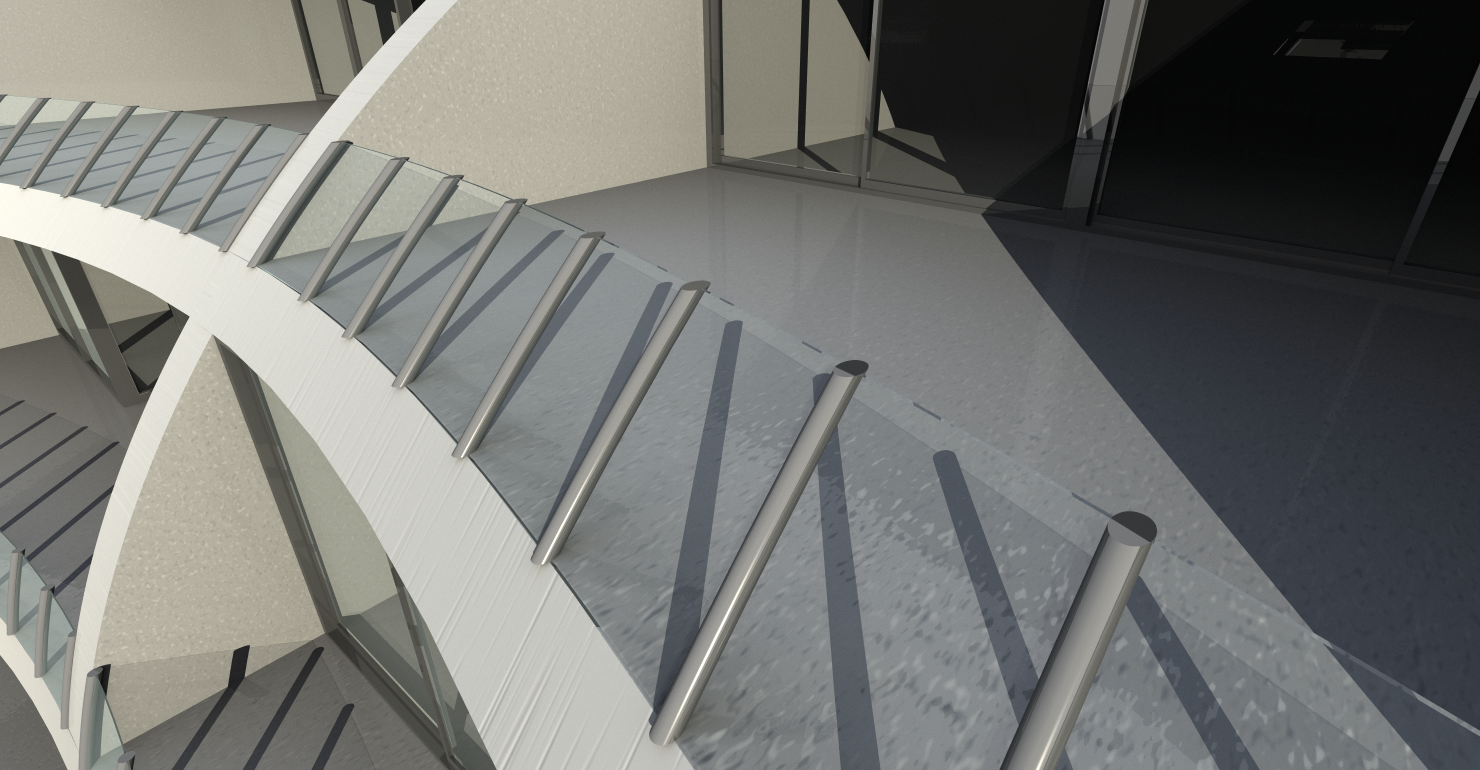 4.  Forma de elementos
Prumos
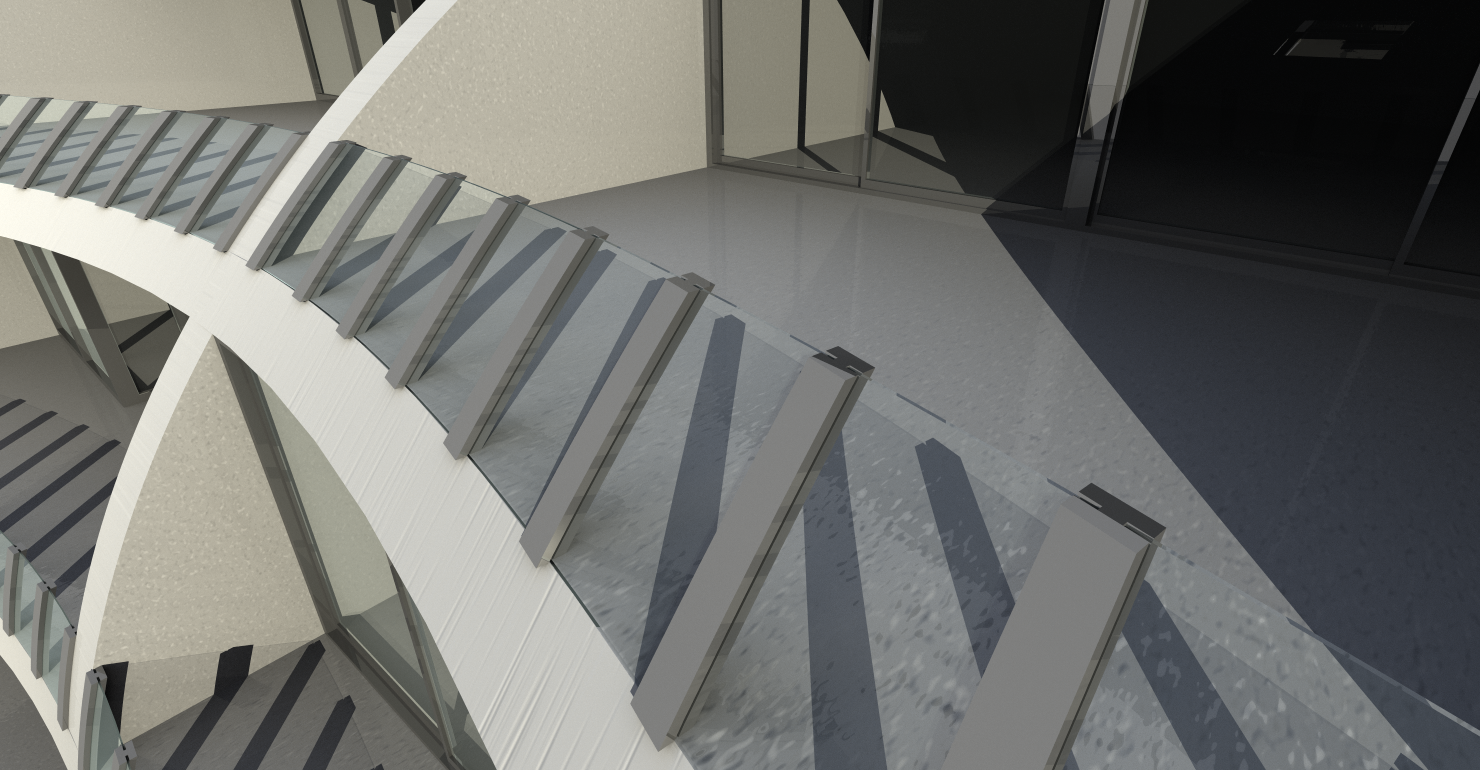 4.  Forma de elementos
Janelas
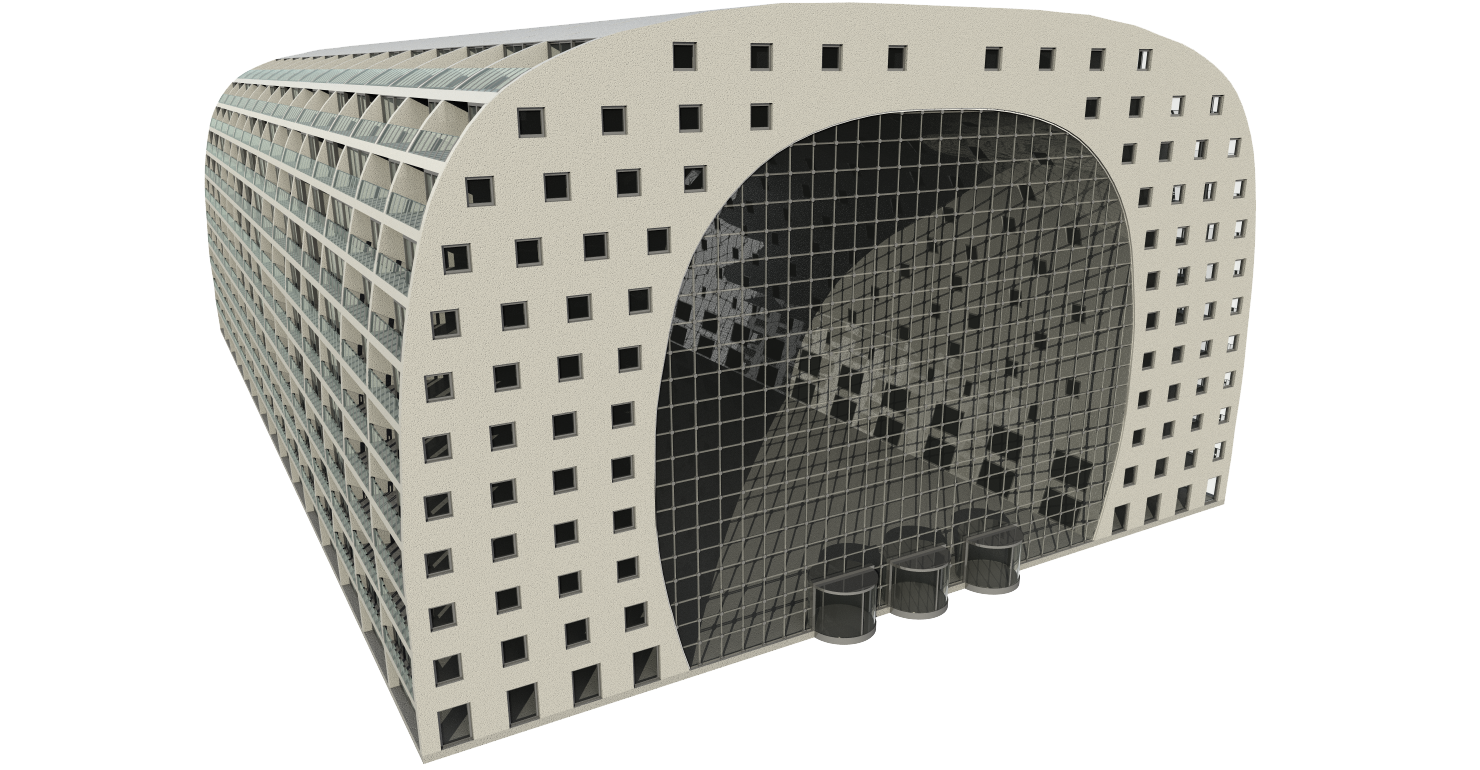 4.  Forma de elementos
Janelas
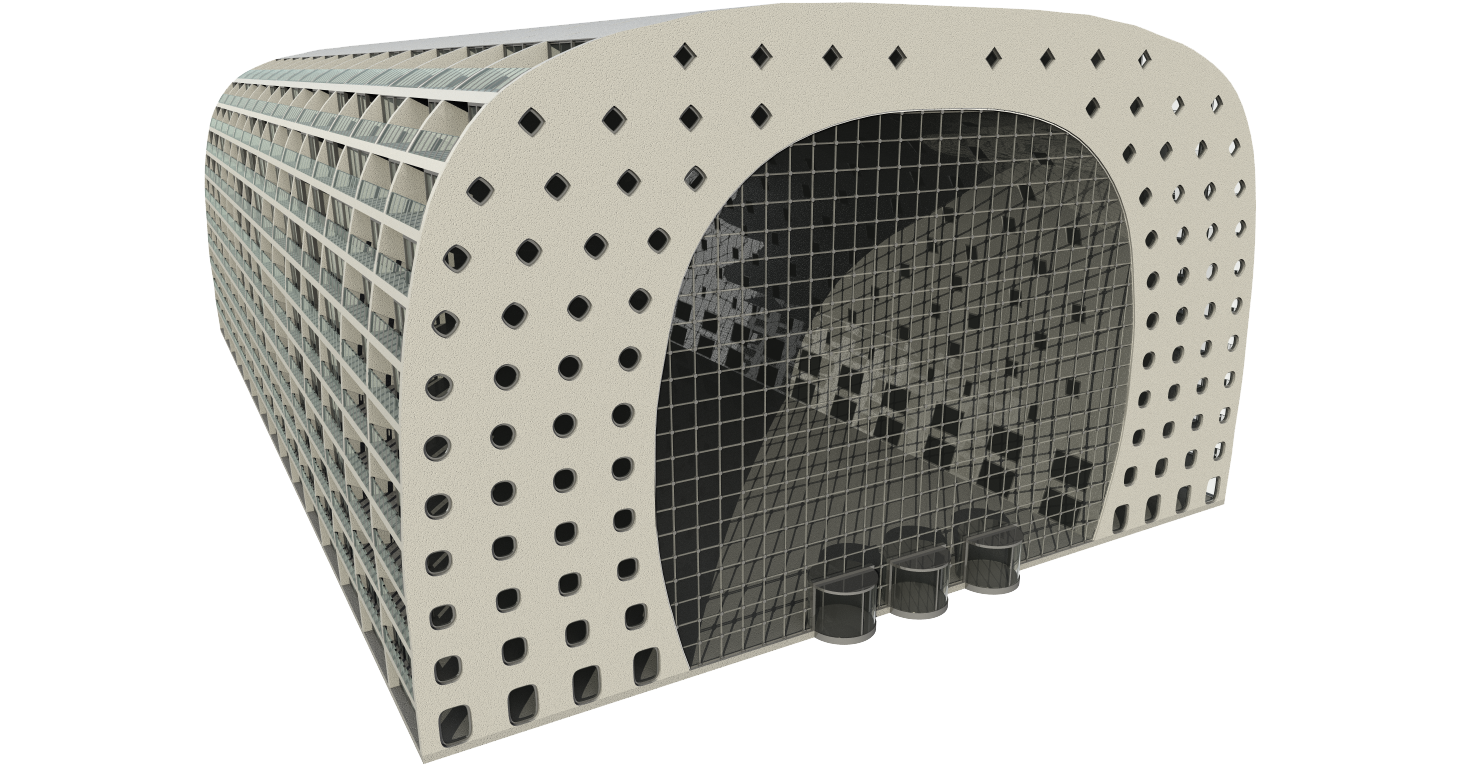 menos de uma hora
5.  Formalização
Forma global
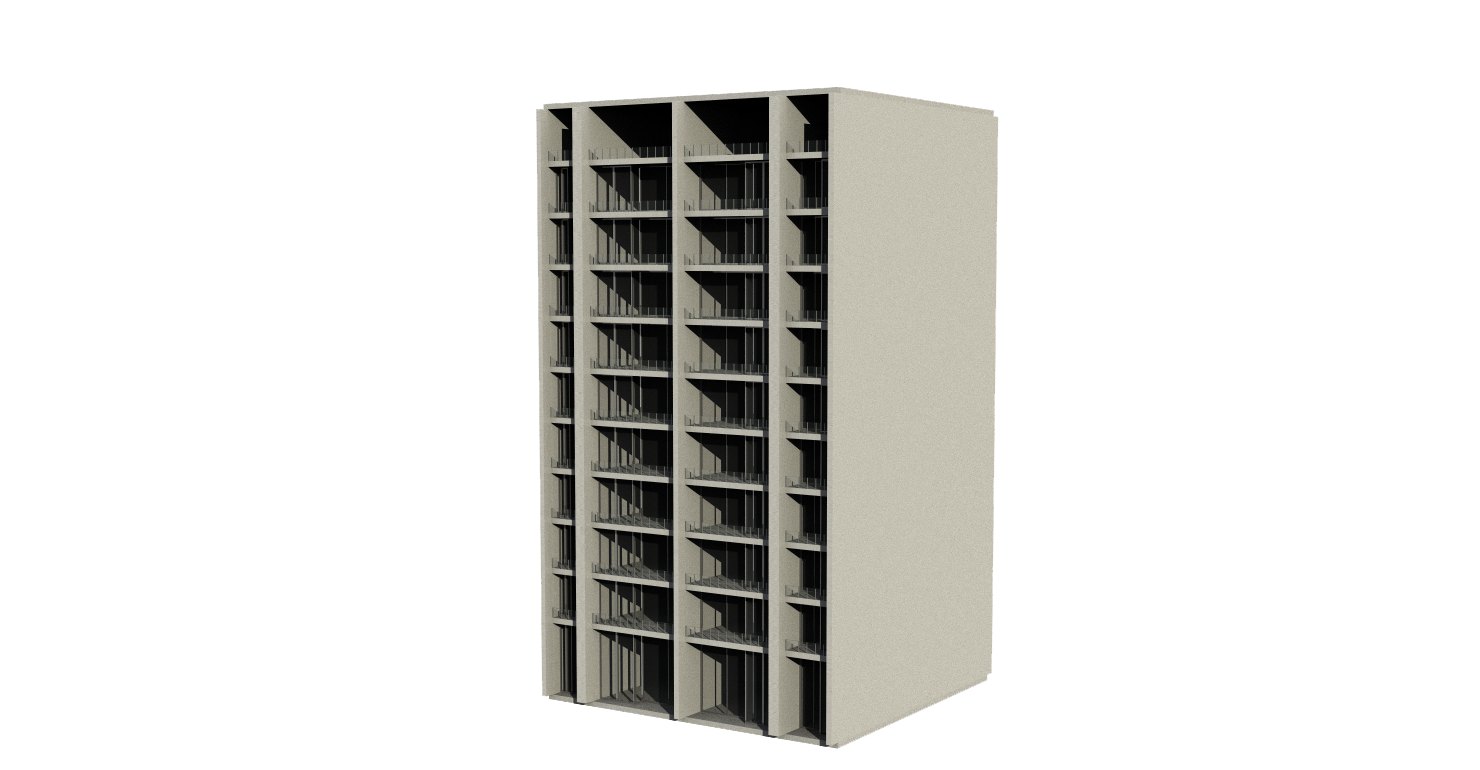 meia hora
Avaliação da abordagem algorítmica
Comparação com a abordagem tradicional

	1. produção de modelos complexos

	2. lidar com mudanças
Conclusões
rentável
Recuperação do tempo e esforço
Incorporação de mudanças:
expectáveis
       não expectáveis
flexível
útil na tomada de decisões
Muitos modelos
Alinhada com as necessidades do processo de projeto
Conclusões
Desenvolvimento do modelo
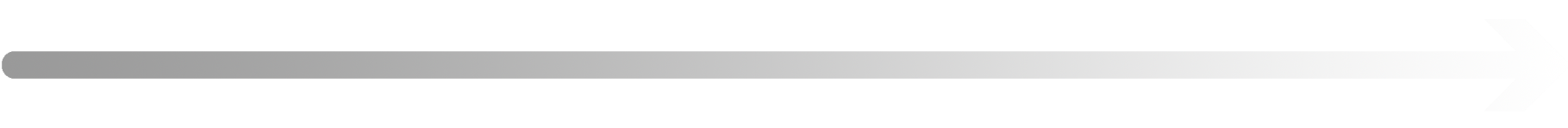 Abordagem algorítmica
Vantagem Competitiva
Conclusões
Desenvolvimento do modelo
Boas-práticas para a construção de modelos semelhantes
	definição dos parâmetros
	estratégia utilizada
Trabalho futuro
Formalização do Market Hall
	soluções mais detalhadas e menos genéricas
	fases seguintes do processo de projeto
	
Novas formalizações
	 comparação entre as abordagens
		colaboração com os arquitetos
	         ambiente prático
Obrigada.
Avaliação da abordagem algorítmica
Comparação com a abordagem tradicional

	1. produção de modelos complexos

	2. lidar com mudanças
InquéritoResultados
Avaliação da abordagem algorítmica
Comparação com a abordagem tradicional

	1. produção de modelos complexos

	2. lidar com mudanças
InquéritoResultados
InquéritoResultados
InquéritoResultados
3.  Forma, dimensões ou posições
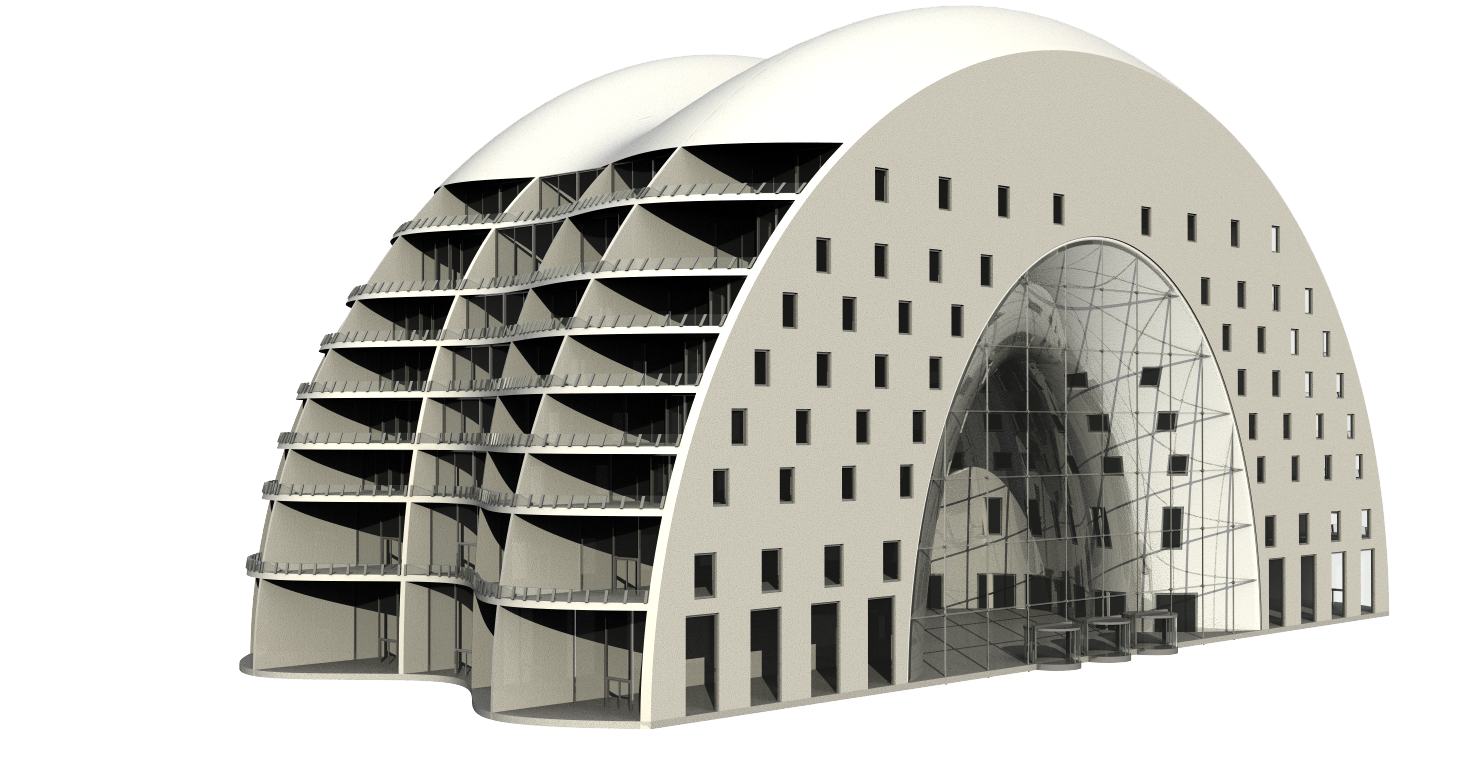 InquéritoResultados
InquéritoResultados
InquéritoResultados
Estratégia para lidar com a mudança
analisar o projeto
+
formalizar intenções
abstracção
+
generalização

previsão das mudanças
decomposição
das definições
funcionamento com entidades abstractas
Estratégia para lidar com a mudança
analisar o projeto
+
formalizar intenções
abstracção
+
generalização

previsão das mudanças
decomposição
das definições
funcionamento com entidades abstractas